Проект
Интерактивный альманах «Исторический сад переселенцев»
Цель: Создание интерактивного альманаха «Исторический сад переселенцев».
Задачи:
Изучить и проанализировать материалы проекта «Исторический сад переселенцев»
Составить перечень растений, их ботанико-морфологическое описание и способы применения
Выбрать программу и дизайн оформления интерактивного альманаха
Создать действующий интерактивный альманах «Исторический сад переселенцев»
Сад переселенцев
Аптека переселенцев
Огород переселенцев
САД ПЕРЕСЕЛЕНЦЕВ:
Боярышник
Дуб
Eль сибирская 
Жимолость
Ива поронайская
Калина 
Крыжовник европейский
Малина обыкновенная 
Можжевельник сибирский
Облепиха 
Ольха
Орляк обыкновенный 
Рябина
Сирень
Слива 
Смородина 
Сосна 
Черёмуха 
Шиповник 
Яблоня
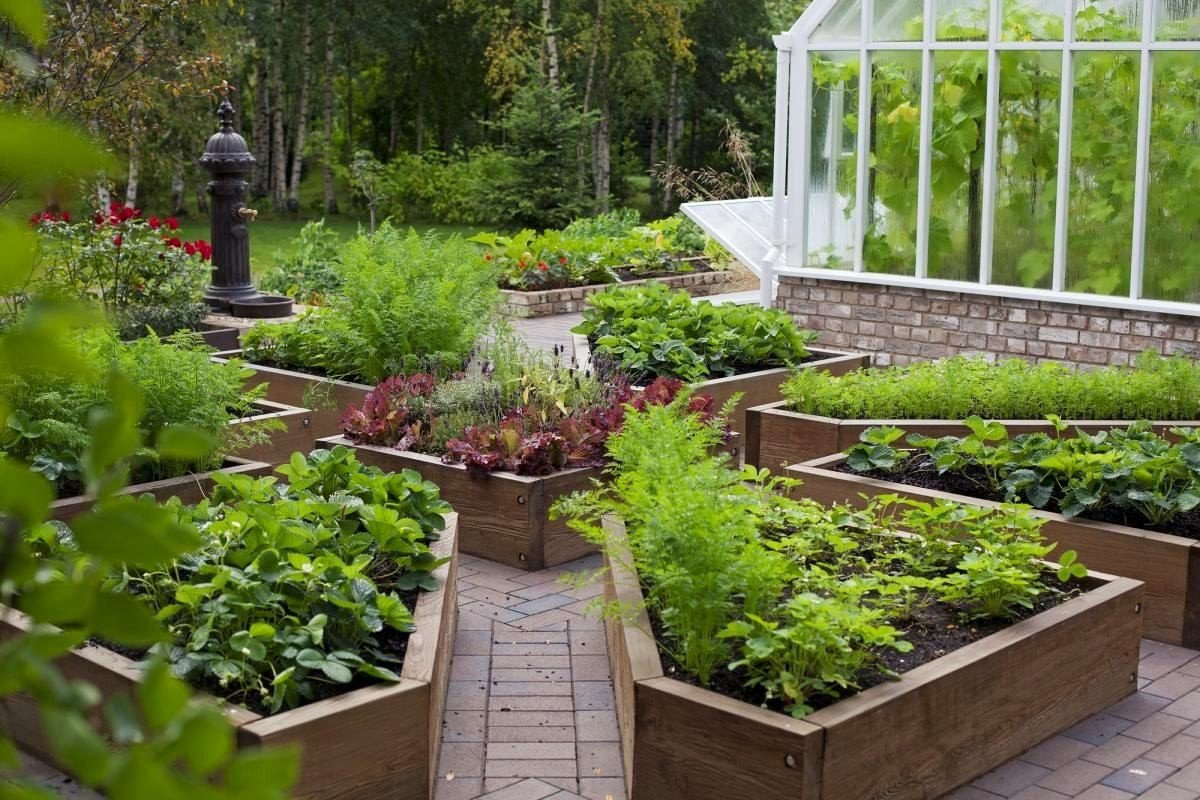 Боярышник
Боярышник —  род листопадных, редко полувечнозелёных высоких кустарников или небольших деревьев, относящихся к семейству  Розовые. Широко используется как декоративное и лекарственное растение. Плоды употребляются в пищу.
подробнее
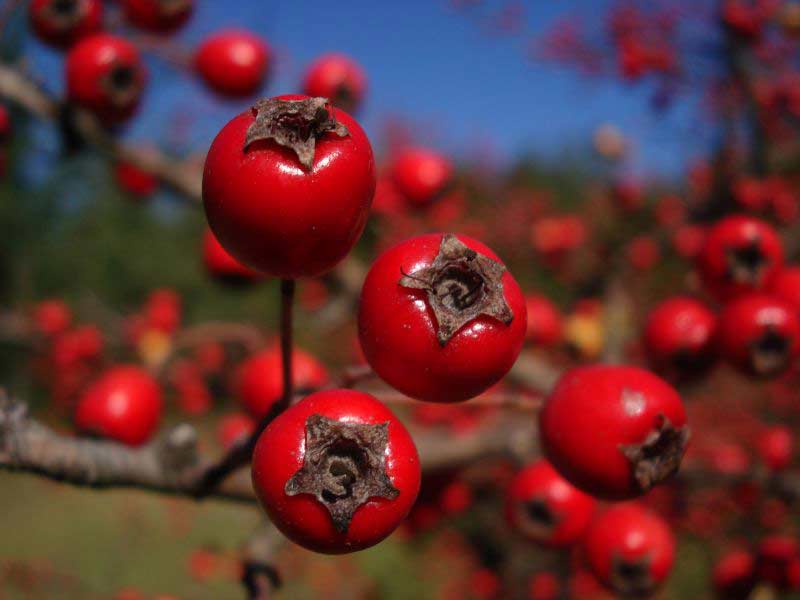 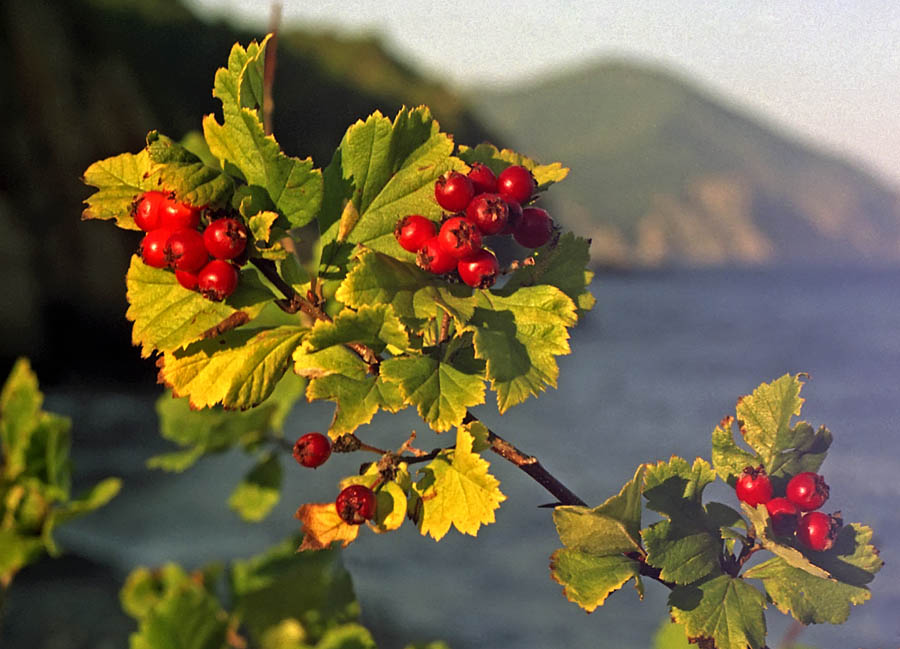 подробнее
Дуб
Дуб — род деревьев и кустарников семейства Буковые (Fagaceae).Род объединяет около 600 видов. Естественным ареалом дуба являются регионы Северного полушария с умеренным климатом. Южной границей распространения являются тропические высокогорья; несколько видов встречаются и южнее экватора.Дуб хорошо узнаваем благодаря его плодам, желудям, являющимися, по сути, орехами.
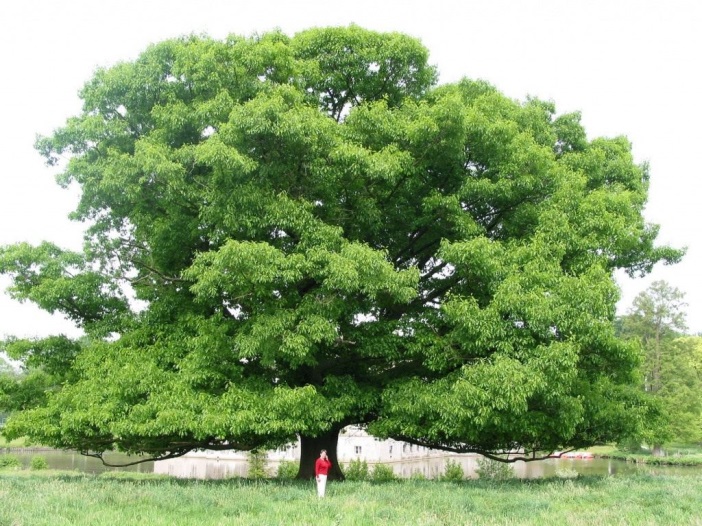 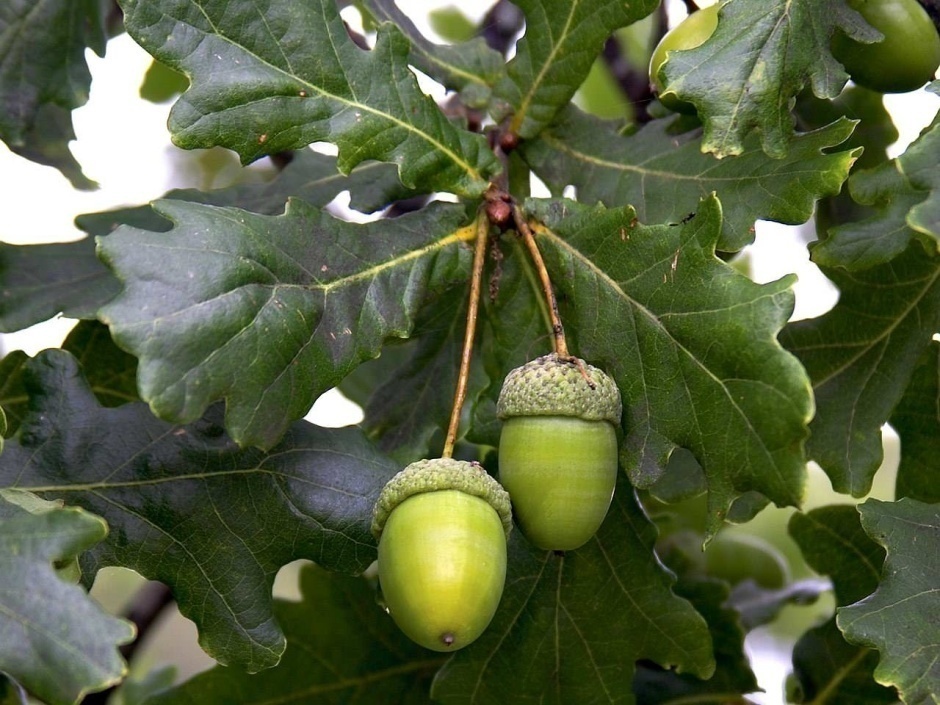 Eль сибирская
Ель — род хвойных вечнозелёных деревьев семейства Сосновые (Pinaceae). Около 40 видов вечнозелёных высоких деревьев (до 96,7 м высотой) с красивой кроной. Ель может давать молодые побеги-клоны из корней погибшего дерева. На западе Швеции, в национальном парке Фулуфьеллет существует экземпляр ели европейской, названный «Старый Тикко», возраст которого, с учётом нескольких поколений таких клонов, составляет более 9550 лет. Это старейший известный древесный организм на Земле.
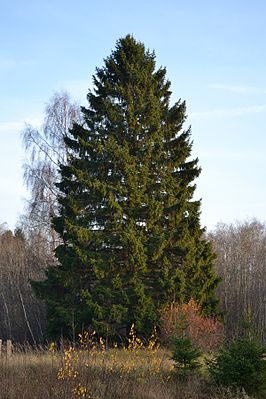 подробнее
Жимолость
подробнее
Жимолость — род прямостоячих, вьющихся или ползучих кустарников; типовой род семейства Жимолостные(Caprifoliaceae). Своё латинское название род получил в честь немецкого математика, физика и ботаника Адама Лоницера(1528—1586), хотя первоначально Карл Линней собирался назвать их каприфолями (Caprifolium), поскольку чаще всего в садах Европы выращивали именно жимолость каприфоль[4]. Ягоды некоторых видов жимолости употребляются в пищу; некоторые, наоборот, ядовиты, в том числе жимолость обыкновенная, широко распространённая в лесах средней полосы России.
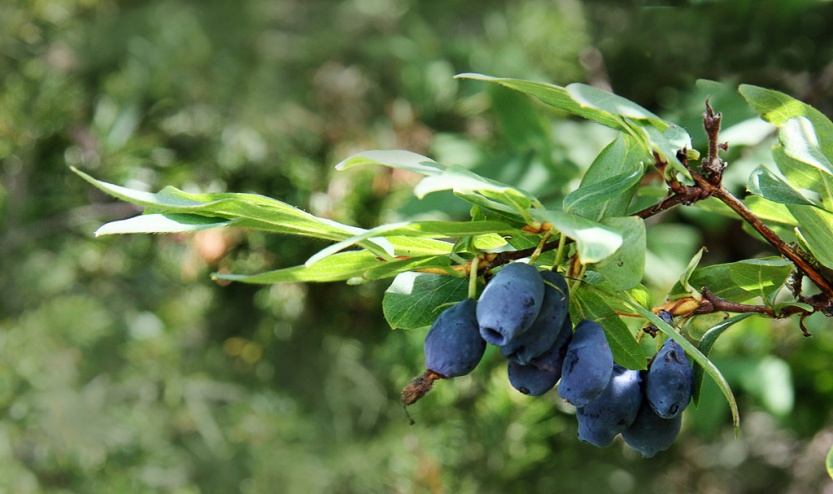 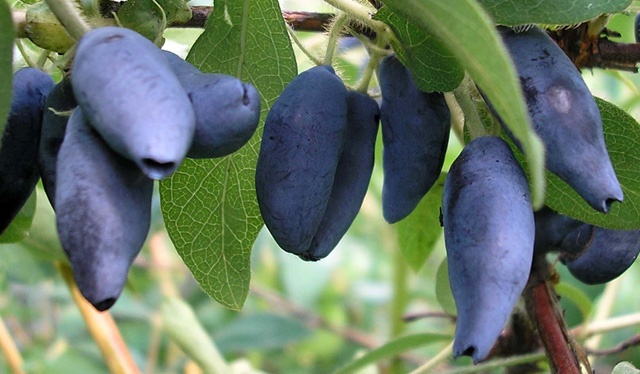 Ива поронайская
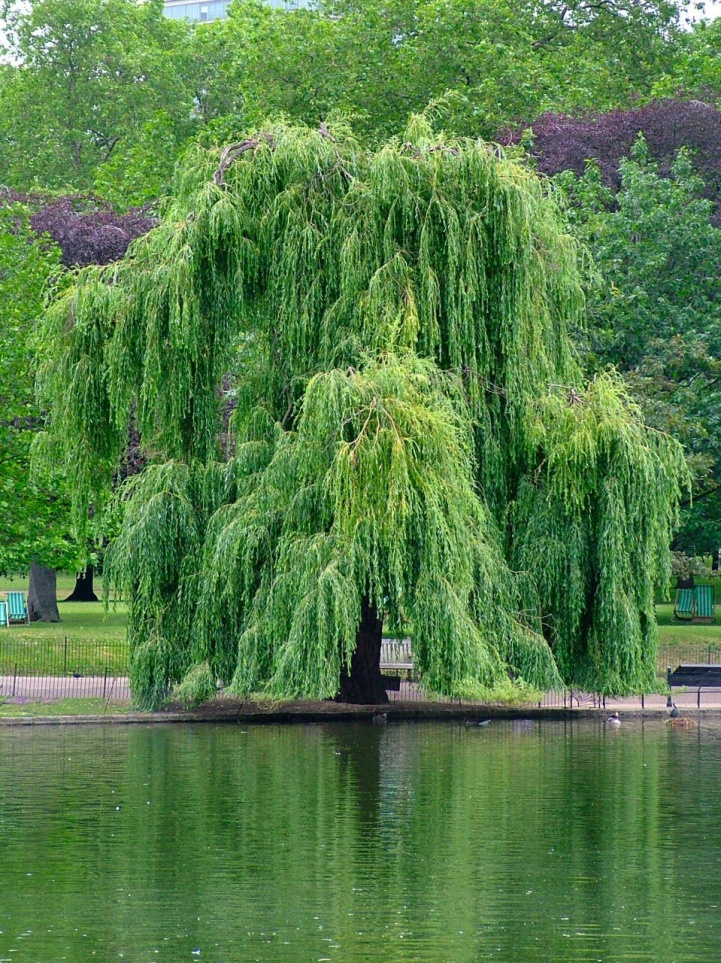 Ива — род древесных растений семейства Ивовые. В русском языке по отношению к видам ивы используется также много других названий — ветла́, ракита, лоза́, лозина, верба, тальник. Очень распространённые и весьма известные в средней части России растения.
подробнее
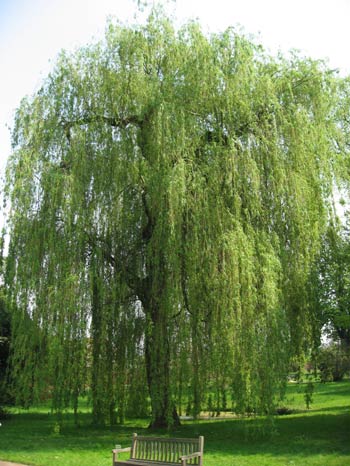 Калина
Калина — род древесных цветковых растений семейства Адоксовые. Более 160 видов, распространённых большей частью в северном полушарии. Плоды некоторых видов используются в пищу, в том числе для изготовления сиропа. Кора и плоды некоторых видов используются в научной и народной медицине.
подробнее
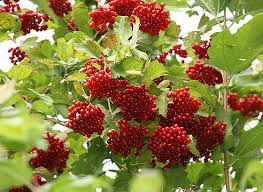 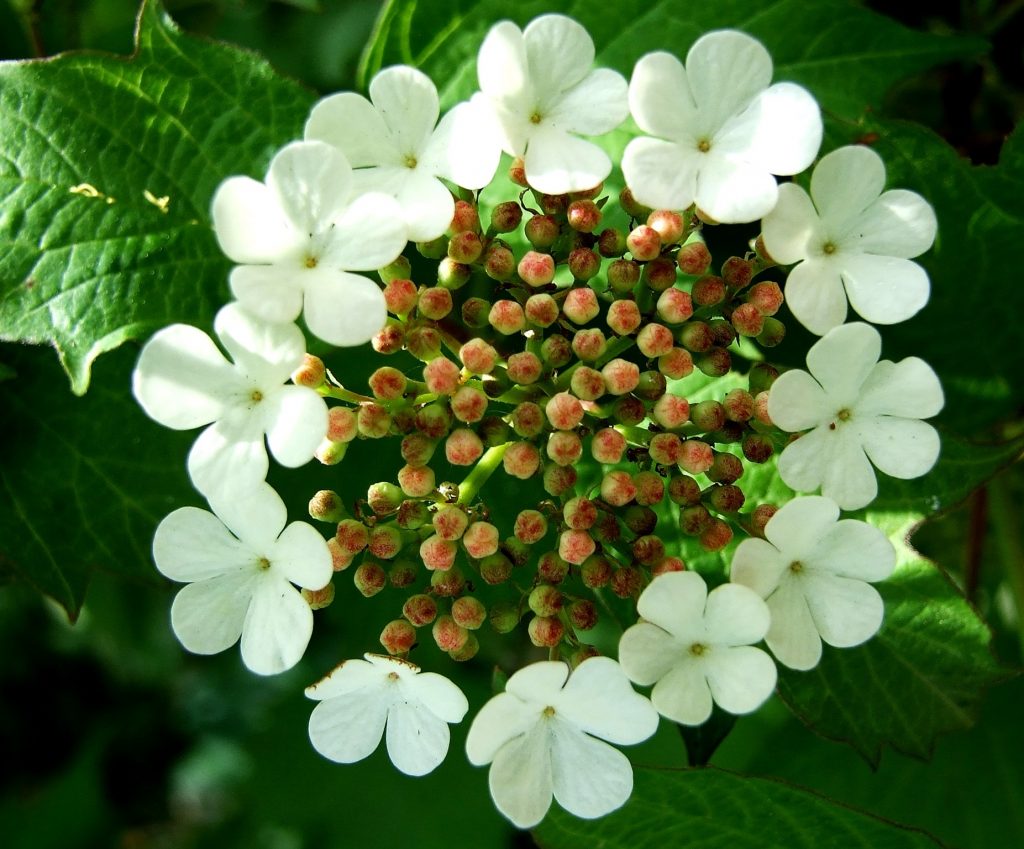 Крыжовник европейский
Крыжовник обыкновенный, или Крыжовник отклонённый, или Крыжовник европейский (лат. Ríbes úva-críspa) — вид растений семейства Крыжовниковые (Grossulariaceae), в настоящее время рассматриваемый в роде Смородина (Ribes).
подробнее
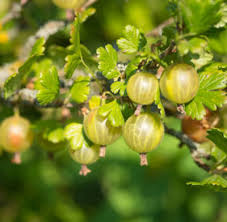 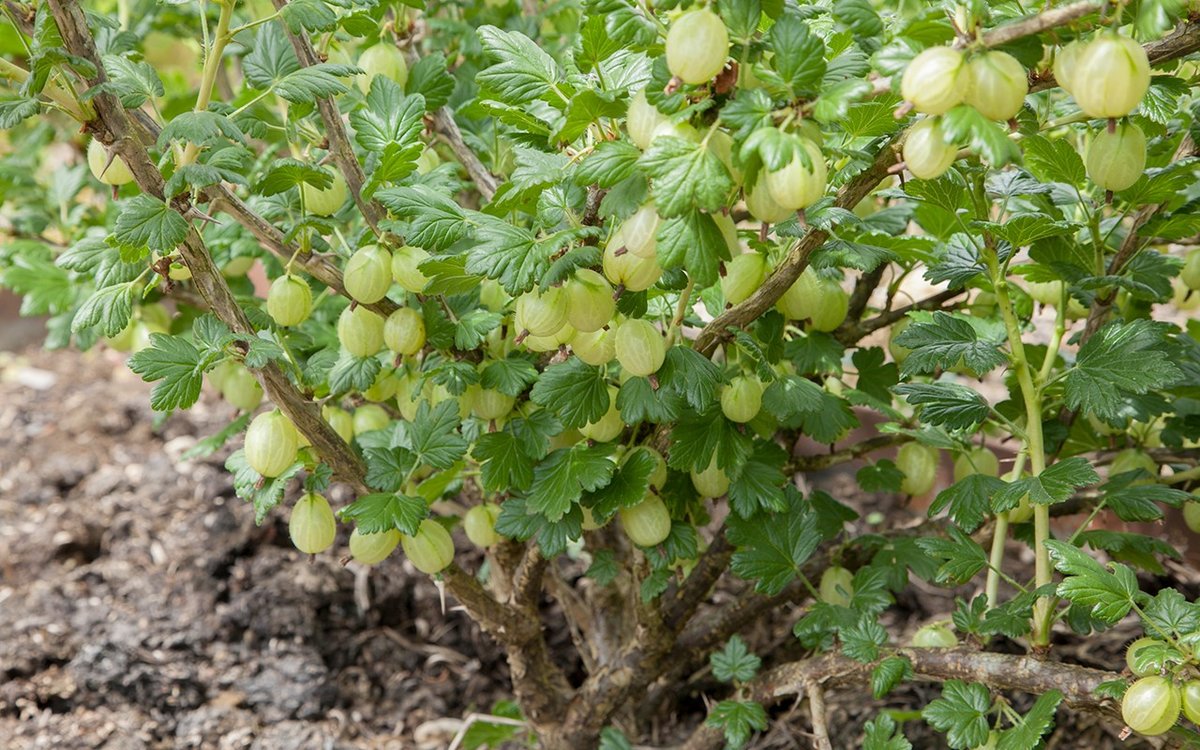 Малина обыкновенная
Малина обыкновенная (лат. Rúbus idáeus) — полукустарник; вид рода Рубус семейства Розовые (Rosaceae).Растёт по вырубкам, лесам, кустарникам, берегам рек. Часто разводится в садах.
подробнее
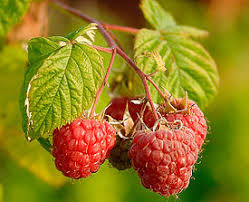 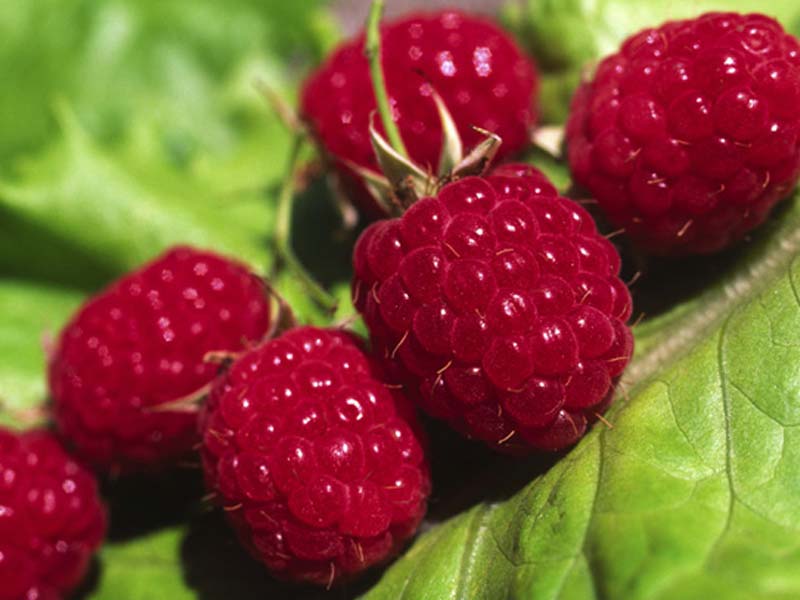 Можжевельник сибирский
Можжевельник -род вечнозелёных хвойных кустарников и деревьев семейства Кипарисовые(Cupressaceae).Можжевельник обыкновенный известен также под названием верес. Тюркское название различных видов крупных древовидных можжевельников, перешедшее в научную литературу, — арча.
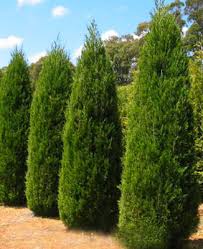 подробнее
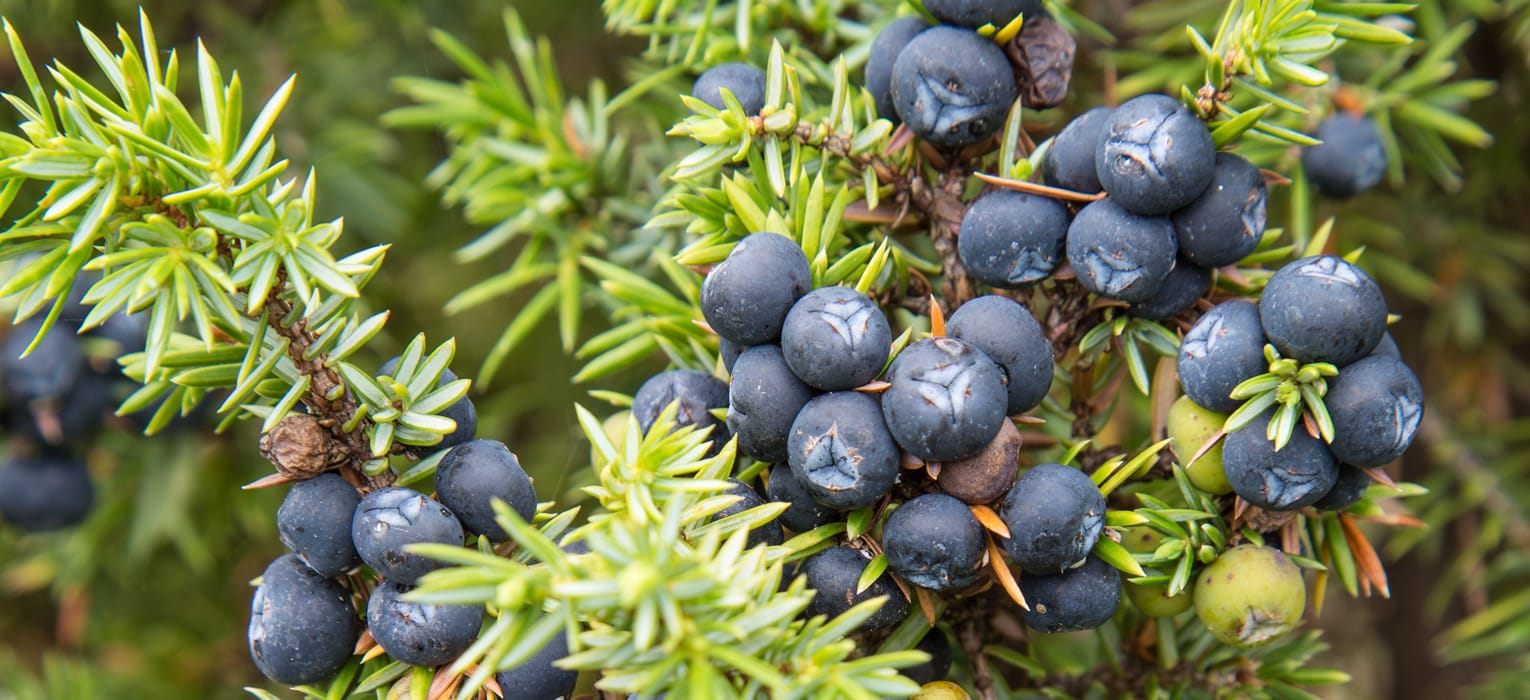 Облепиха
Облепиха (лат. Hippóphaë) — род растений семейства Лоховые (Elaeagnaceae). В России широко распространена в Сибири.
подробнее
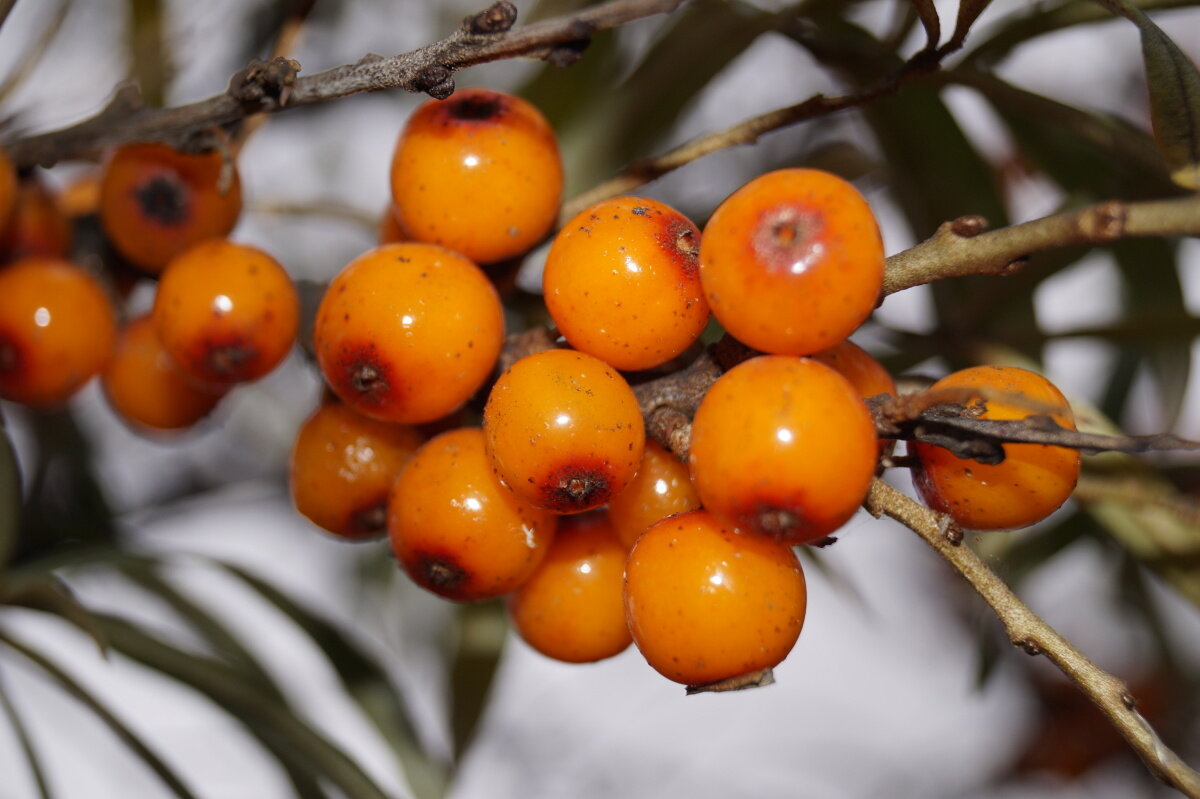 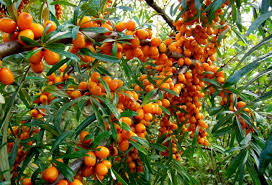 Ольха
Ольха (лат. Álnus) — род деревьев и кустарников семейства Берёзовые (Betulaceae), объединяющий по разным данным от 23 до более 40 видов. Народные названия: вильха, вольха, елоха, елха, елшина, лешинник, олешник, олех, ольшняк.
подробнее
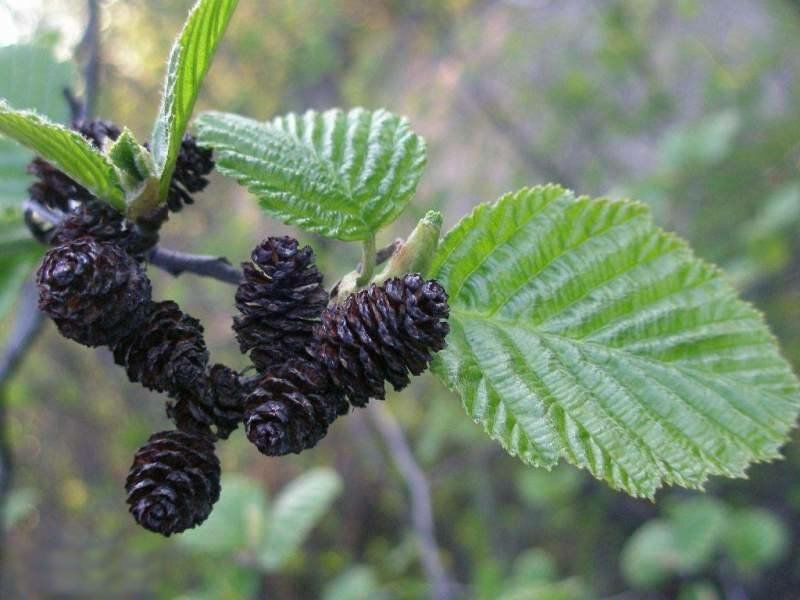 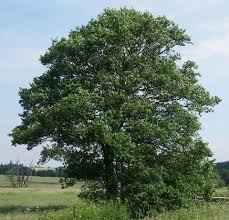 Орляк обыкновенный
Орляк обыкновенный (лат. Pterídium aquilínum) — многолетний травянистый папоротник; вид рода Орляк семейства Деннштедтиевые (Dennstaedtiaceae), по загнутому краю листочка и по продольному крытому ряду спорангиев легко отличимый от других папоротников. Один из самых распространённых и крупных папоротников в России и сопредельных странах.
подробнее
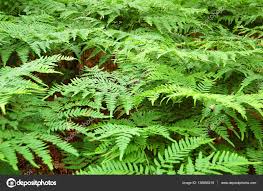 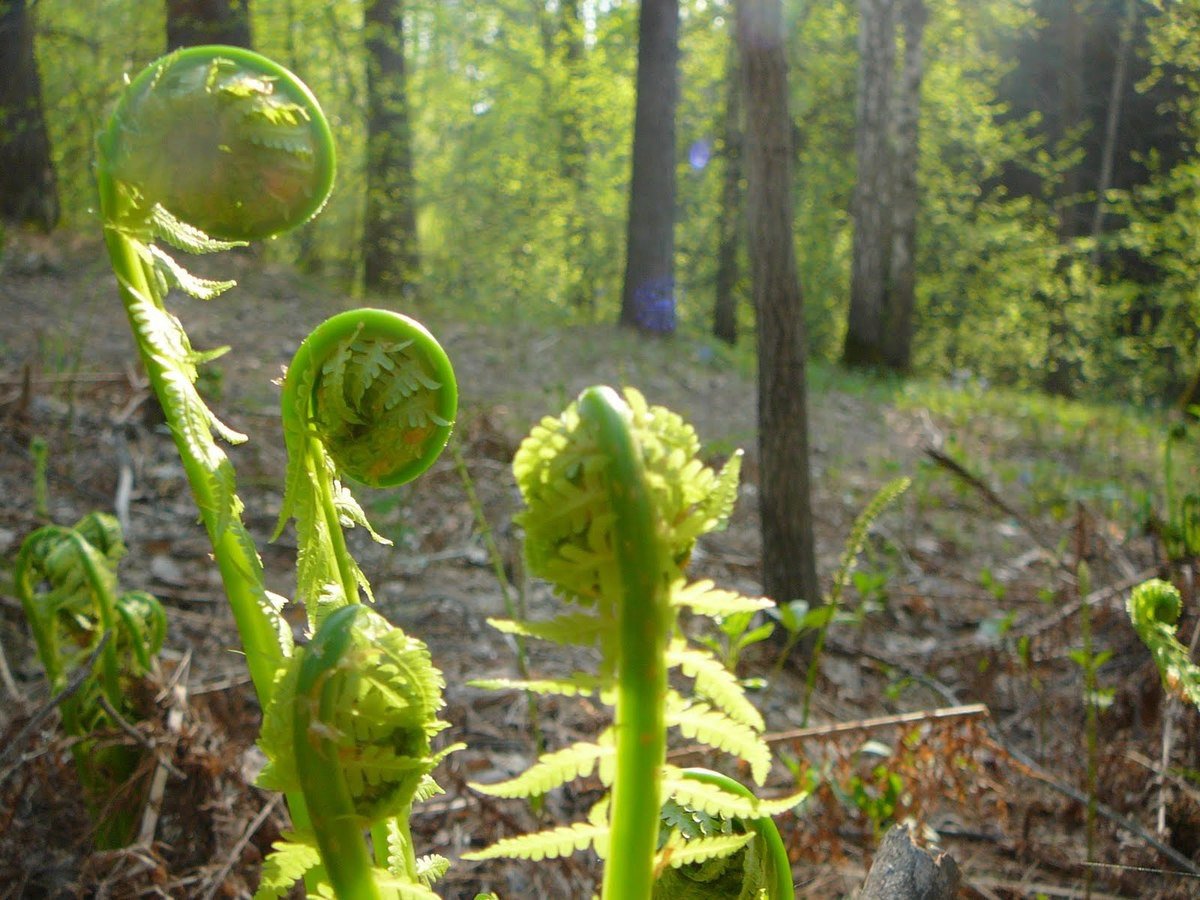 Рябина
Рябина  (лат. Sórbus) — род относительно невысоких древесных растений трибы Яблоневые (Rosales) семейства Розовые(Rosaceae). Всего насчитывается свыше 100 видов рябины, из них около трети произрастает на территории России и сопредельных стран. Рябина широко распространена по всей Европе, по всей Азии и в Северной Америке.
подробнее
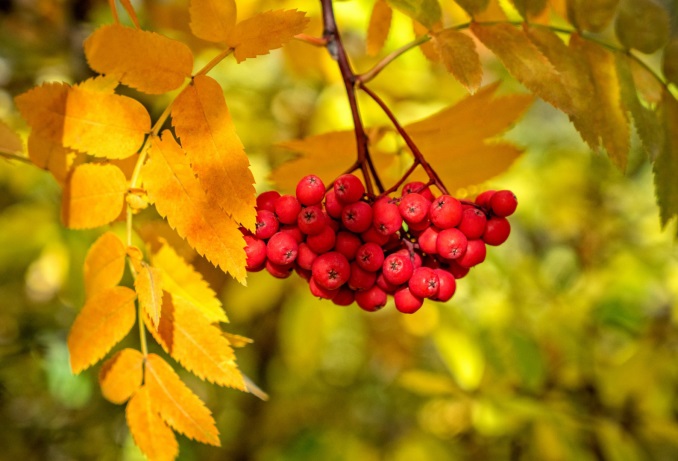 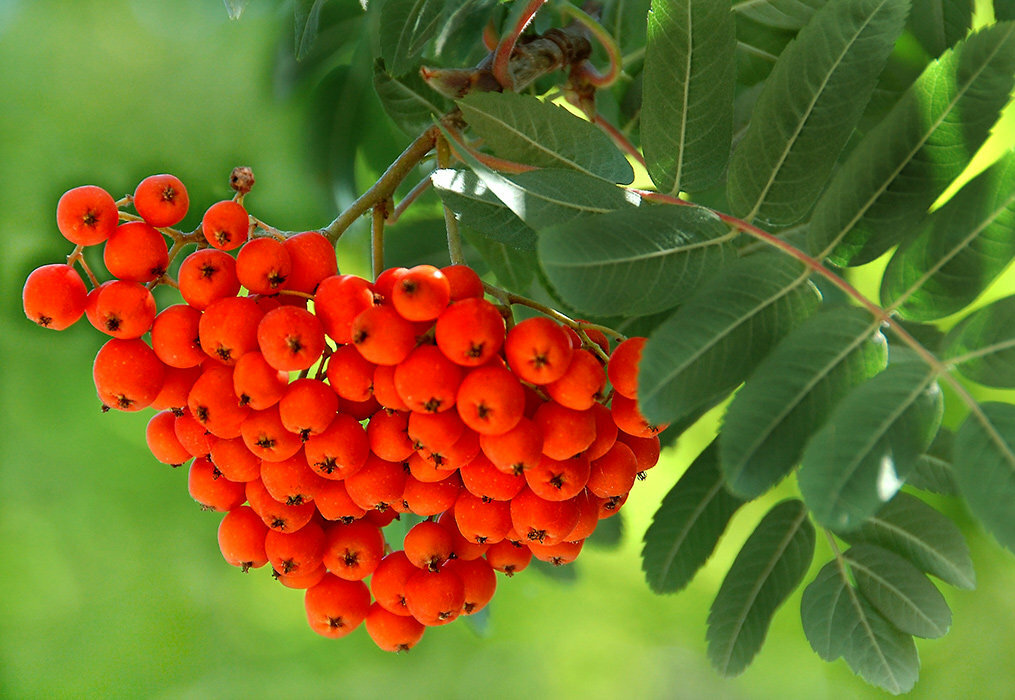 Сирень
Сирень (лат. Syrínga) — род кустарников, принадлежащий семейству Маслиновые (лат. Oleaceae). Род включает около тридцати видов, распространённых в диком состоянии в Юго-Восточной Европе (Венгрия, Балканы) и в Азии, преимущественно в Китае.
подробнее
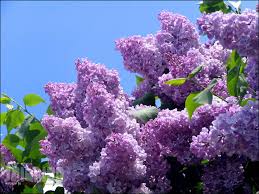 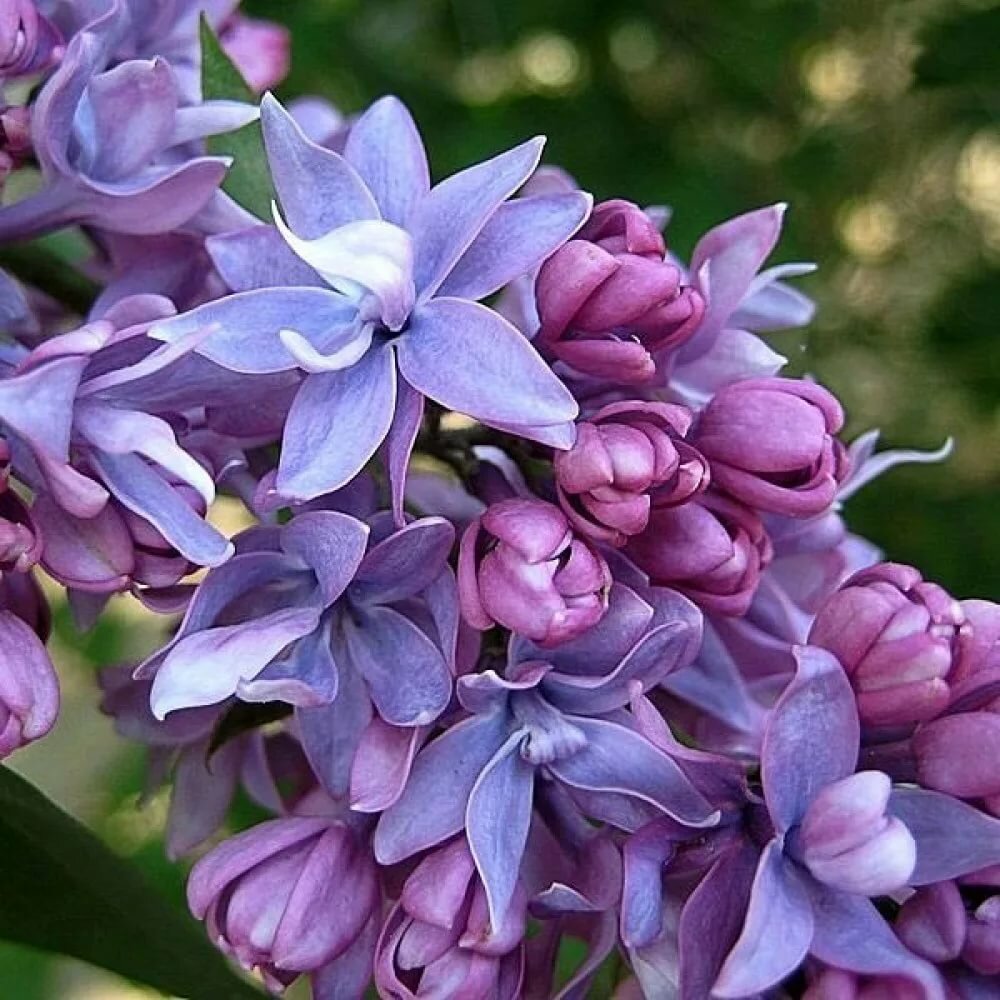 Слива
Слива (лат. Prúnus) — род растений семейства Розовые (Rosaceae). Включает около 250 видов, распространённых, главным образом, в северных умеренных областях земного шара. Многие представители рода — широко известные плодовые культуры.
Многие виды, сейчас включаемые в род Prunus, ранее выделялись в самостоятельные роды, они имеют русские названия, не связанные с русским названием рода: вишня, персик, абрикос, миндаль, черешня, черёмуха и другие.
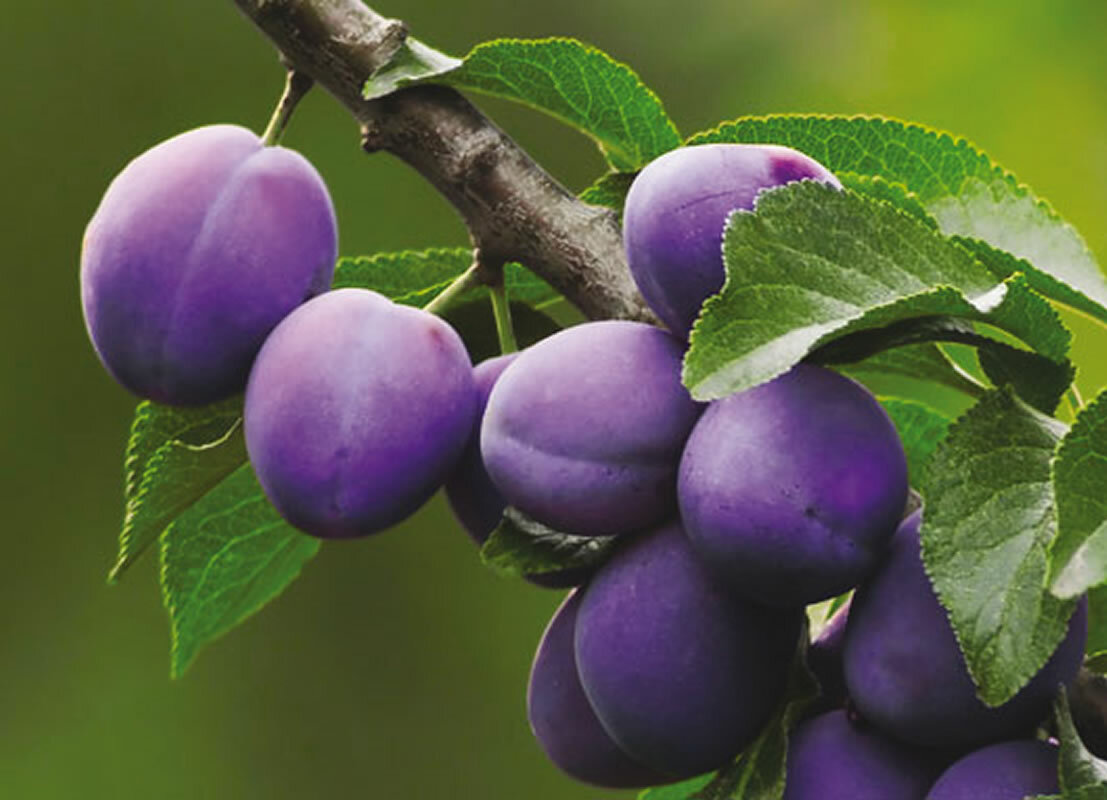 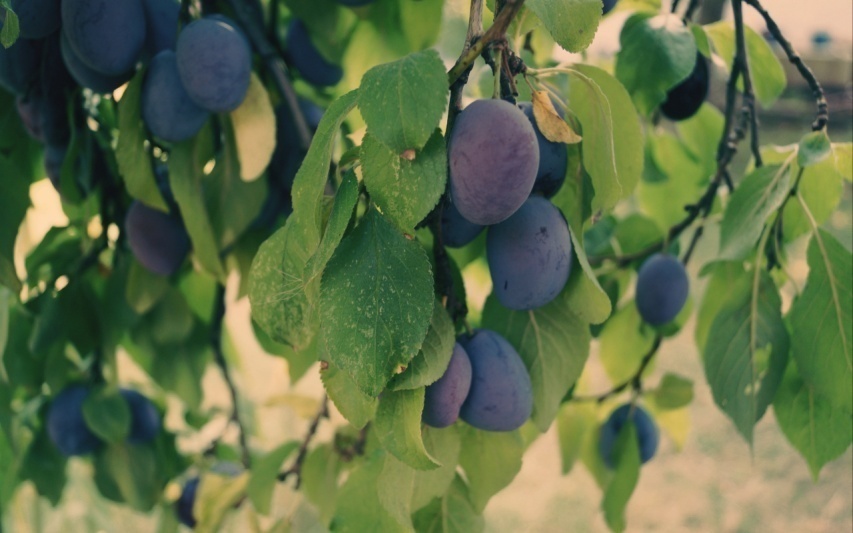 подробнее
Смородина
Смородина (лат. Ríbes) — род растений из семейства Крыжовниковые (Grossulariaceae) порядка двудольных цветковых растений Камнеломкоцветные.
подробнее
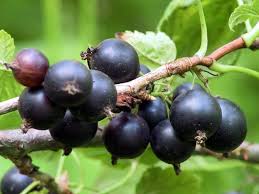 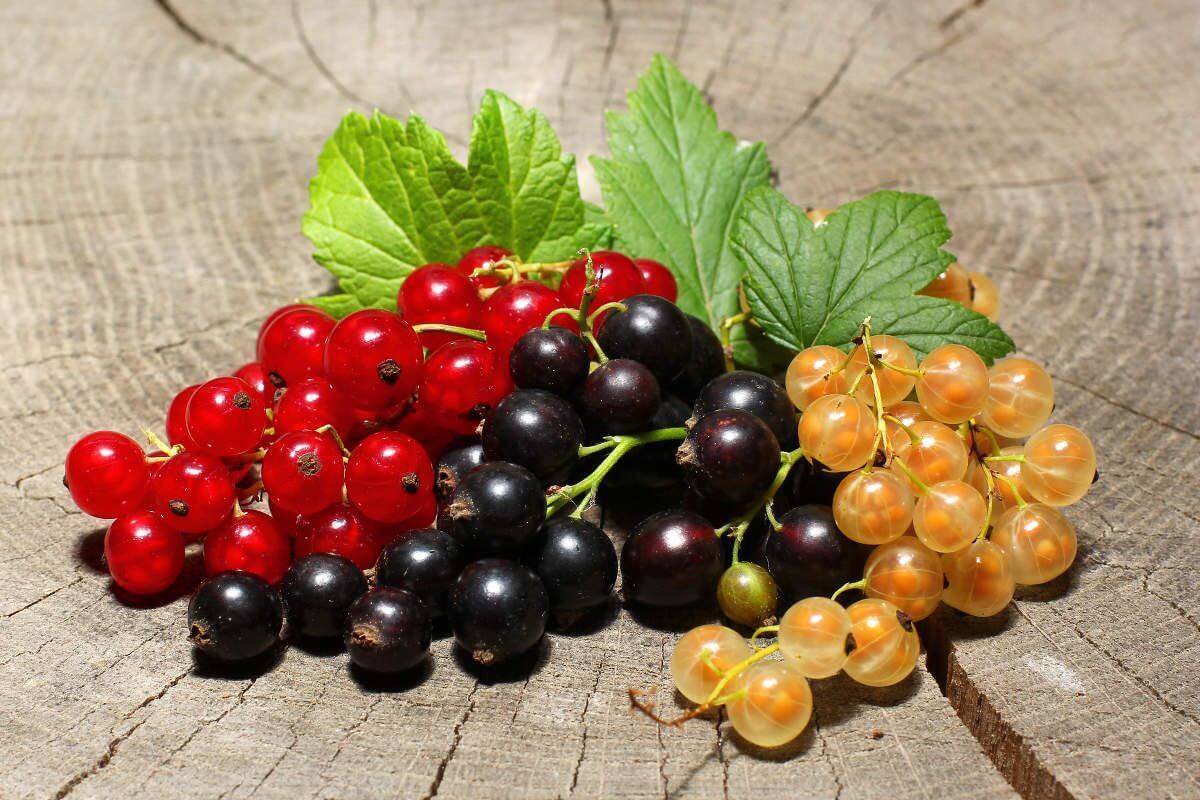 Сосна
подробнее
Сосна (лат. Pínus) — типовой род хвойных деревьев, кустарников или стлаников семейства Сосновые (Pinaceae).
Сосны — растения со строго мутовчатым ветвлением и побегами двух типов — удлинёнными и укороченными. Хвоя располагается только на укороченных побегах. По числу хвоинок на укороченном побеге сосны делятся на двухвойные, трёххвойные и пятихвойные.
По современным данным, существует около 130 видов сосны, которые в естественном произрастании рассеяны по всему Северному полушарию от экватора до заполярья. В умеренном и субарктическом климате они образуют леса как на равнинах, так и в горах, а в субтропиках, тропиках и вблизи экватора произрастают преимущественно в горах.
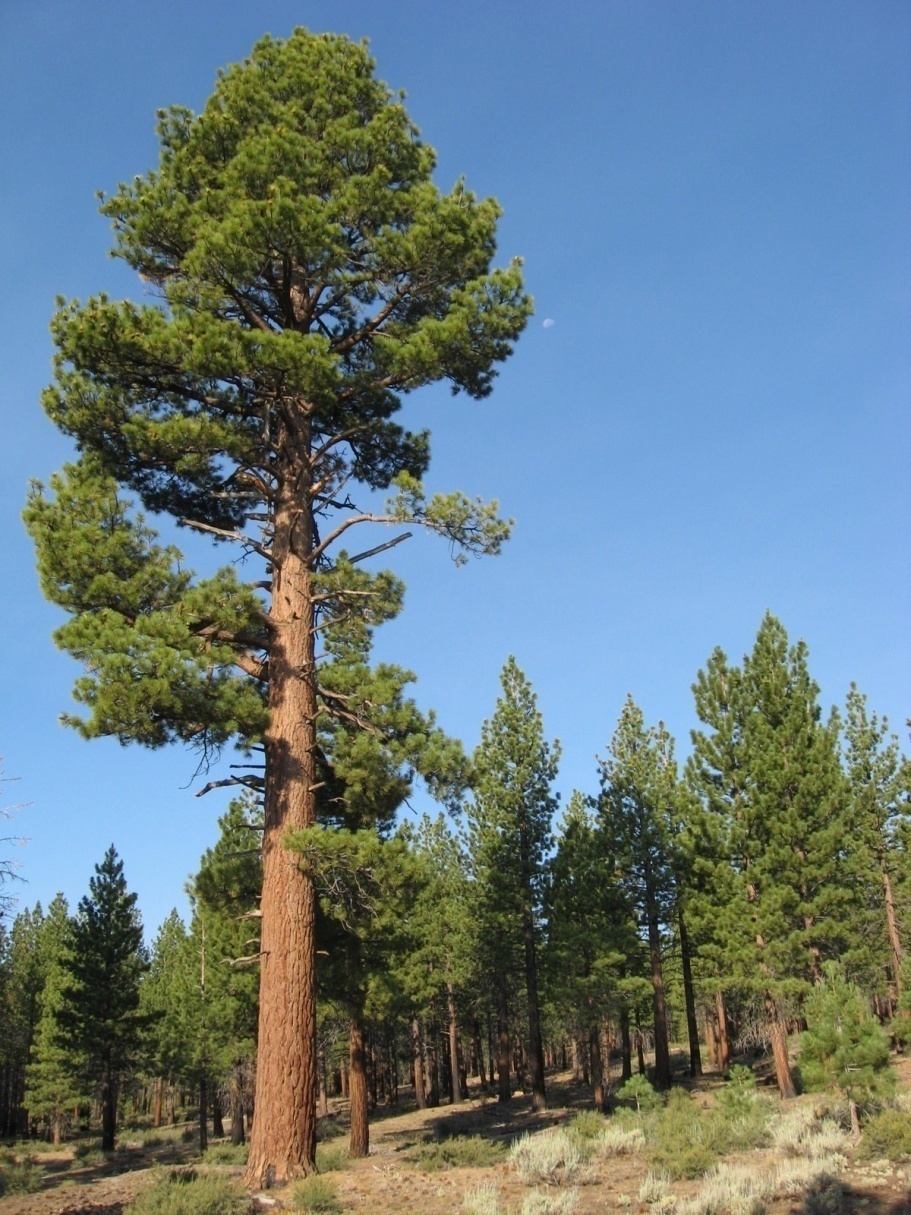 Черёмуха
Черёмуха (Padus) — общее название некоторых видов растений рода Слива. В некоторых устаревших классификациях — отдельный род в составе семейства Розовые либо подрод рода Слива. Нередко под словом «черёмуха» понимают черёмуху обыкновенную (Prunus padus).
подробнее
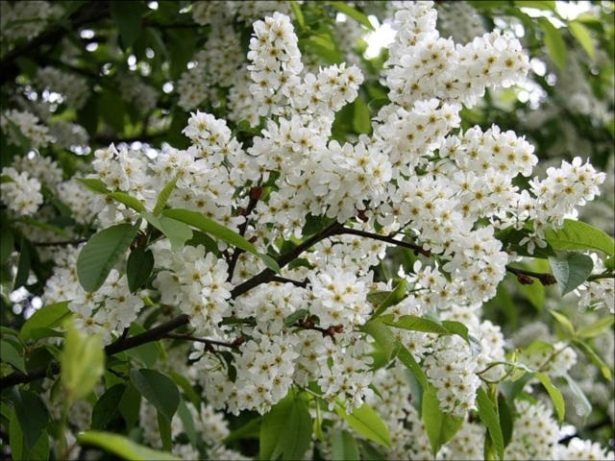 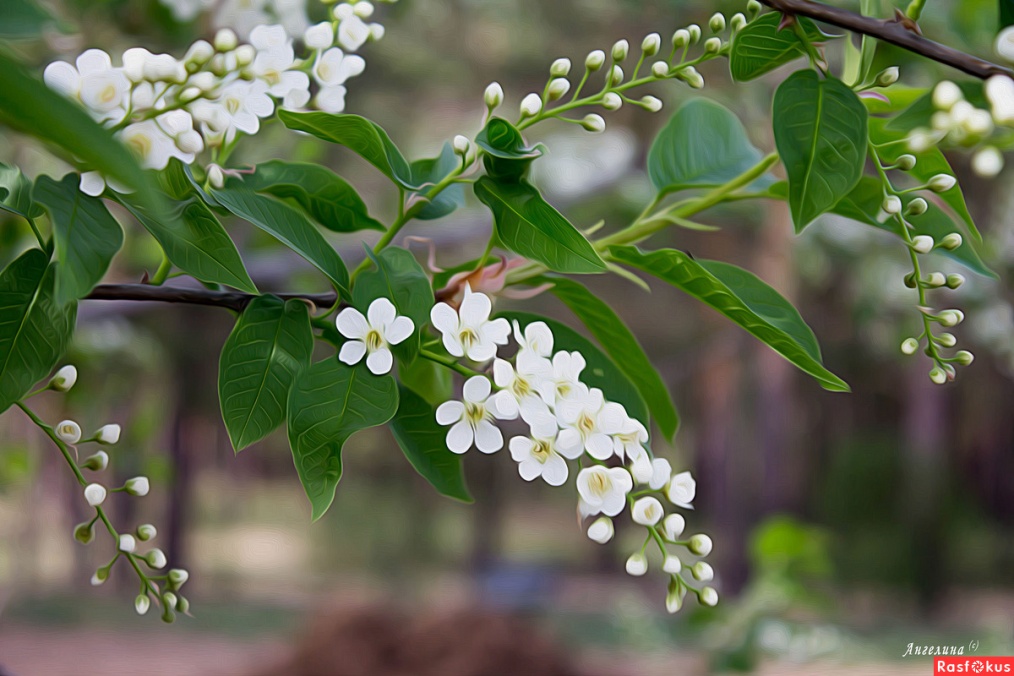 Шиповник
Шиповник (лат. Rōsa) — род растений семейства Розовые (Rosaceae) порядка Розоцветные (Rosales). По этому роду были названы и семейство, и порядок, к которым он относится. Имеет множество культурных форм, разводимых под названием Роза. Розой в ботанической литературе часто называют и сам шиповник.
подробнее
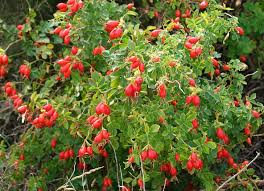 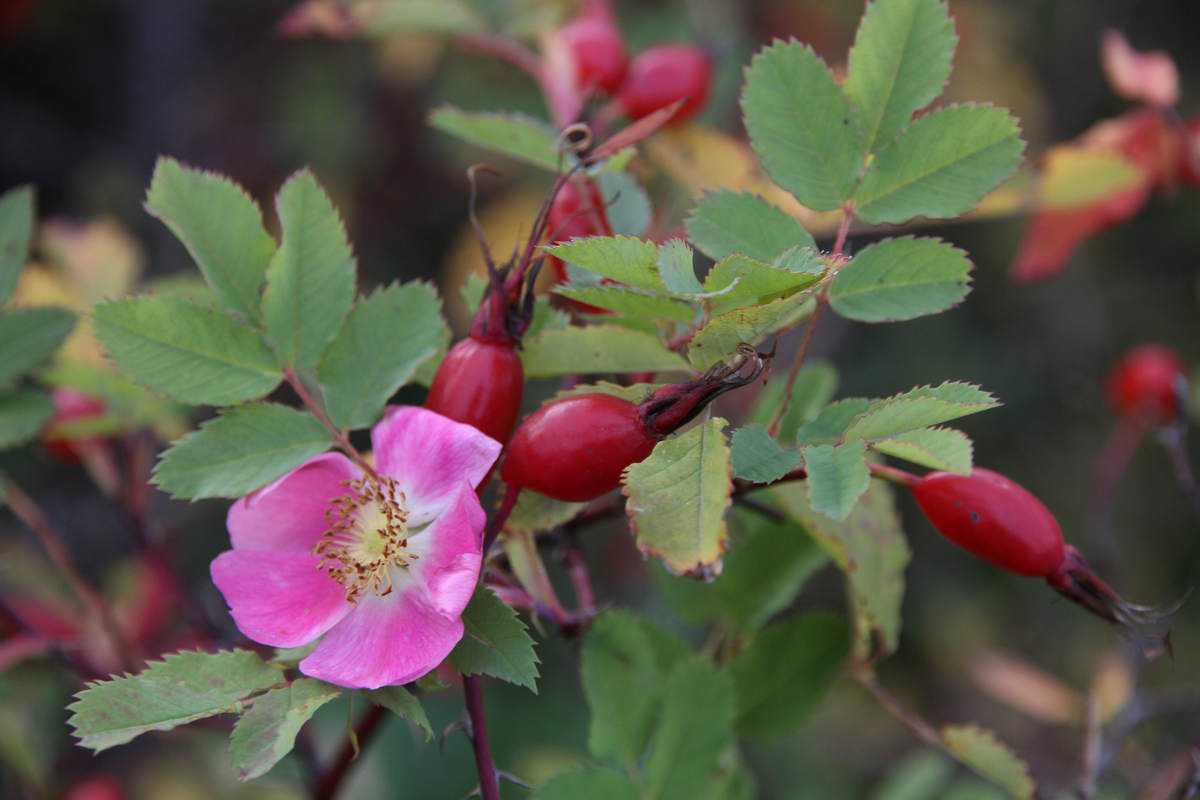 Яблоня
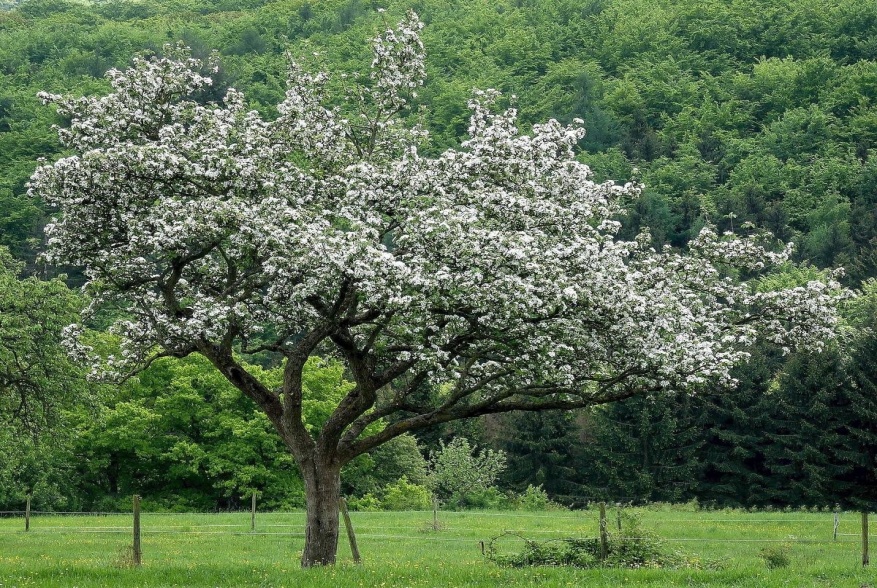 Яблоня (лат. Mālus) — род листопадных деревьев и кустарников семейства Розовые (Rosaceae) с шаровидными сладкими или кисло-сладкими плодами. Происходит из зон умеренного климата Северного полушария. Многие виды яблони выращивают в качестве декоративных растений в садах и парках, используют в полезащитном лесоразведении. Все виды — хорошие медоносы. Древесина у яблони плотная, крепкая, легко режется и хорошо полируется; пригодна для токарных и столярных изделий, мелких поделок.
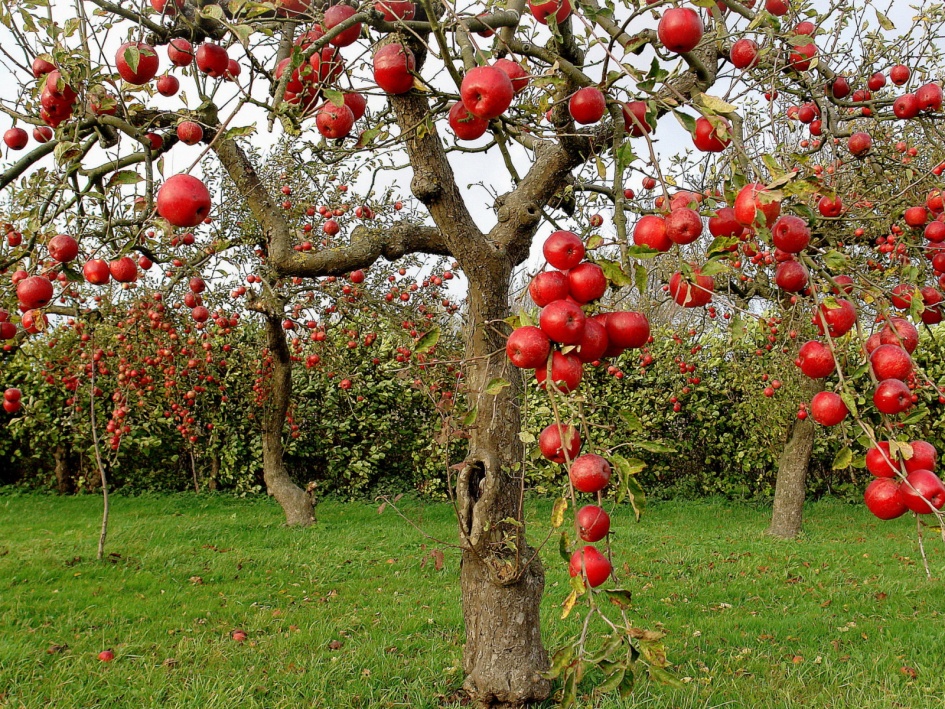 подробнее
АПТЕКА ПЕРЕСЕЛЕНЦЕВ:
Шалфей
Крапива двудомная
Пастушья сумка
Тимьян ползучий
 Шиповник майский
Фиалка трехцветная
Зверобой продырявленный
Душица обыкновенная
Брусника обыкновенная
Лимонник китайский
Черемша
Пустырник
Валериана лекарственная
Земляника садовая
Ирис
Иссоп
Календула
Лилейник
Лилия даурская
Пион
Рододендрон даурский 
Ромашка аптечная
Тысячелистник
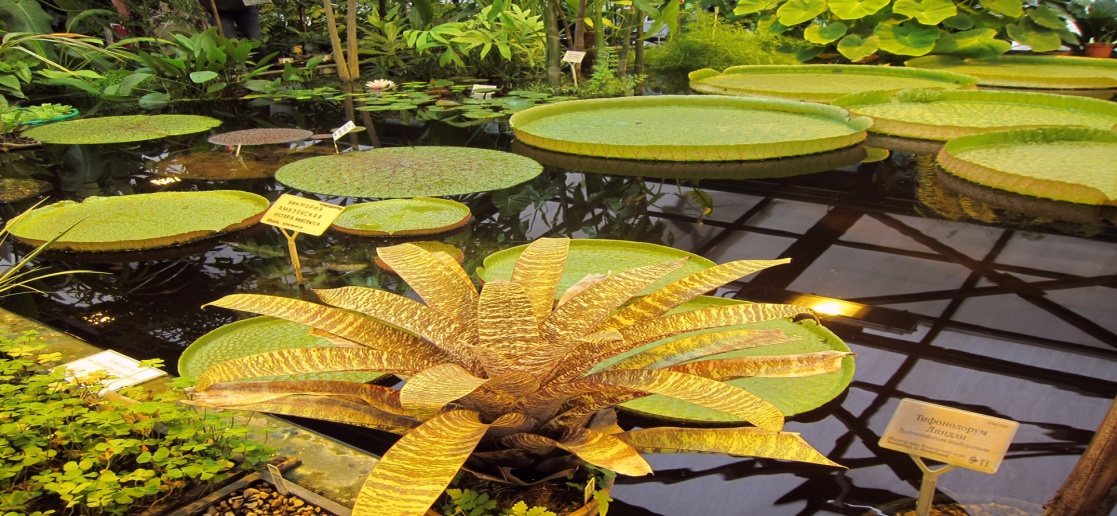 Валериана лекарственная
Валериана лекарственная — многолетнее травянистое растение, достигает в высоту 1,5 (1,2—1,8) м. Родиной является Средиземноморье. Введена в культуру, и потребность в валериане лекарственной как лекарственном сырье удовлетворяется за счёт возделывания этого растения на плантациях.
подробнее
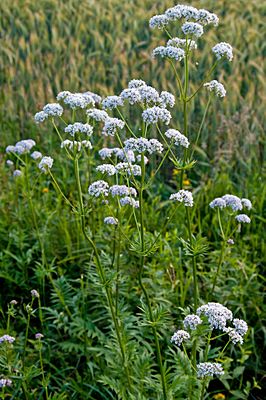 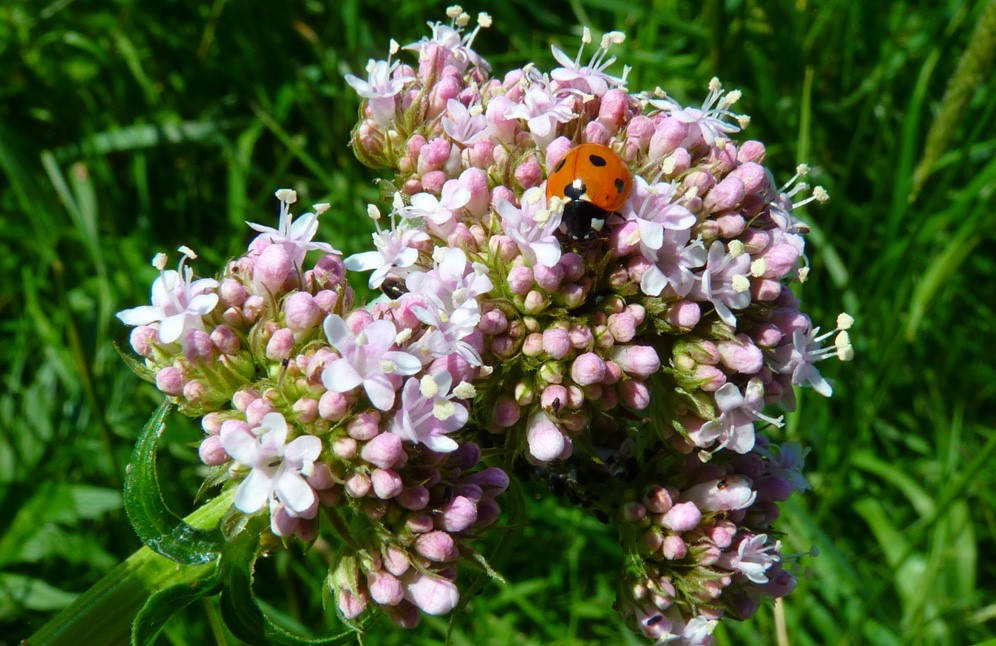 Земляника садовая
Русское название «Земляника» происходит от старорусского слова «Земляница», а назвали её так, потому что плоды её висят близко к земле. Представители рода, который, вероятно, возник в третичном периоде, распространены в Евразии и Америке. Наиболее древними являются диплоидные виды F. vesca, F. viridis и др. В целом центром происхождения и первоначального развития рода считается Восточная Азия.
подробнее
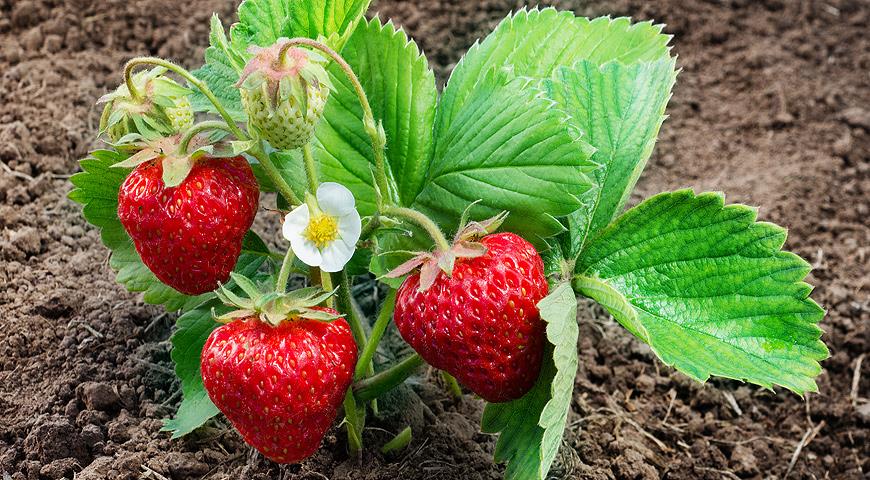 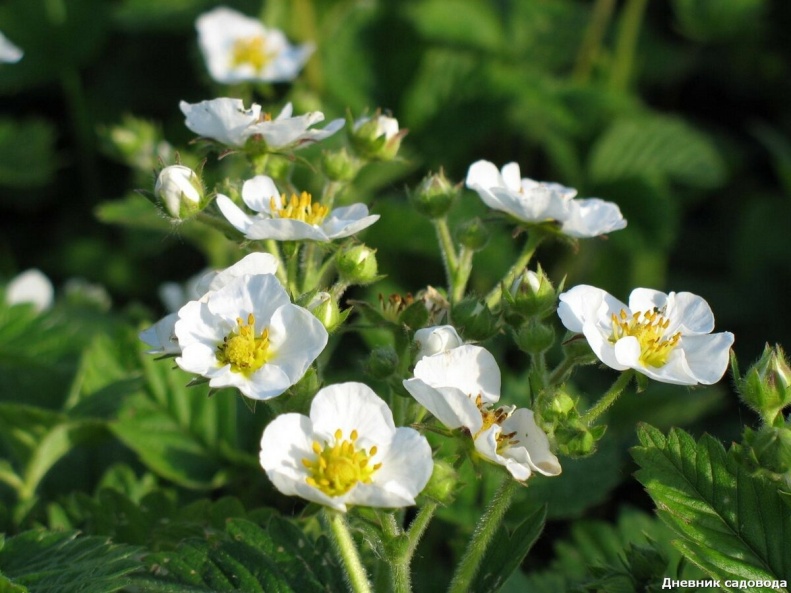 Ирис
Род многолетних корневищных растений семейства Ирисовые, или Касатиковые. Ирисы встречаются на всех континентах. Род насчитывает около 800 видов с богатейшим разнообразием форм и оттенков. За это он и получил своё название. Препараты на основе ириса обладают слабительным, потогонным, отхаркивающим действием. Растение часто используется в изготовлении зубных порошков.
подробнее
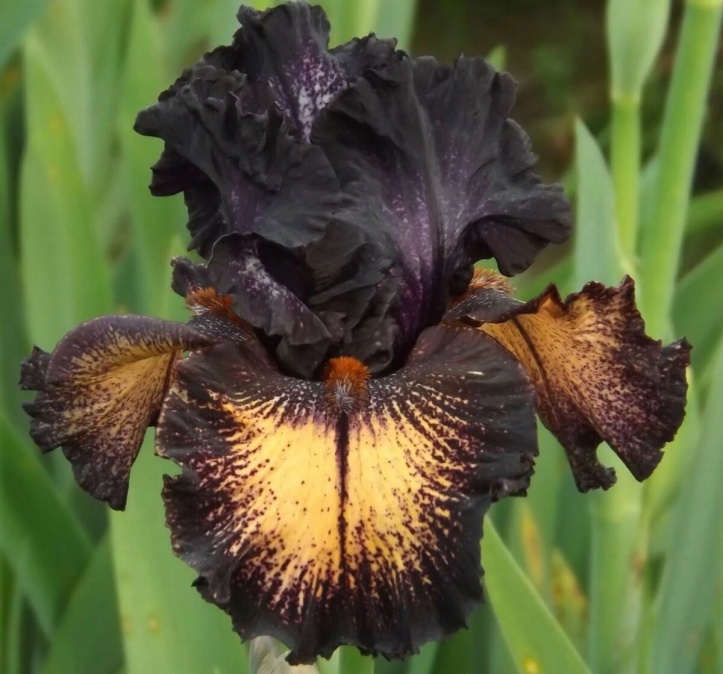 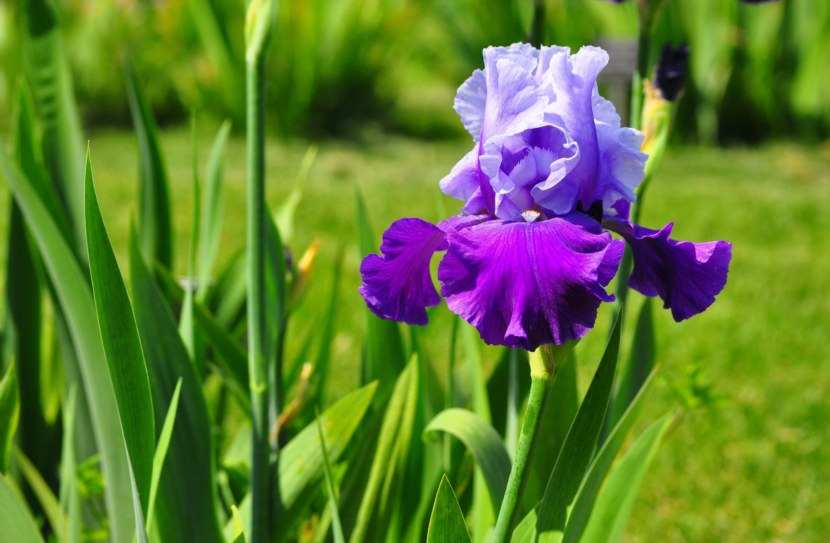 Иссоп
Иссоп произрастает в основном со средиземноморья и центр. азии до каспия. Разводят с античных времен - ароматическое, пищевое, лекарственное и прочее. Беспроблемное растение в средней полосе. Ветвистый полукустарник высотой 20—80 см.
подробнее
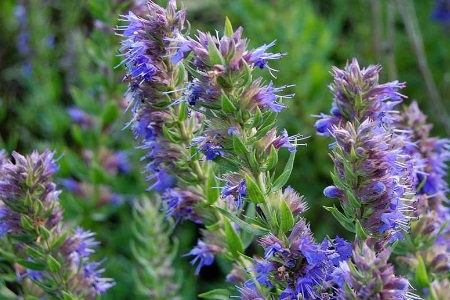 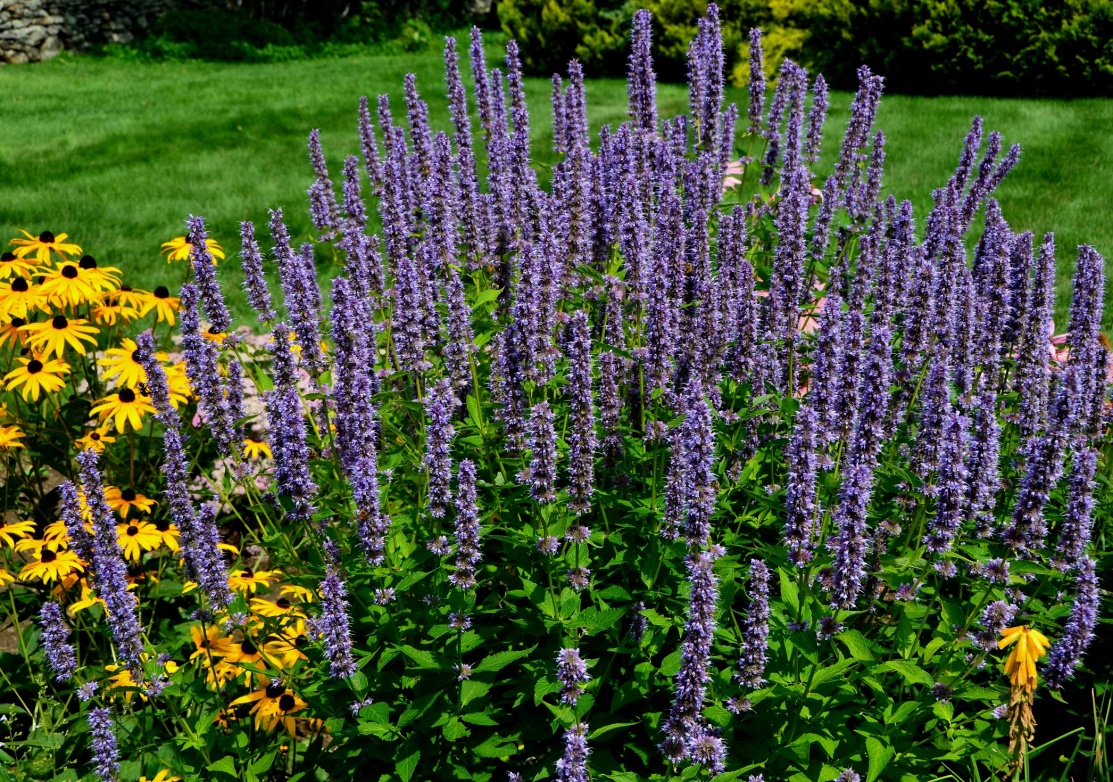 Календула
Одно- или многолетние травы, пушковато железисто опушенные, с жёлтыми или оранжевыми цветками. Представители рода произрастают в Средиземноморье, Западной Европе и Передней Азии. Некоторые виды, например, Ноготки лекарственные (Calendula officinalis), принадлежат к числу наиболее популярных декоративных растений. Цветки ноготков содержат каротиноиды, флавоноиды.
подробнее
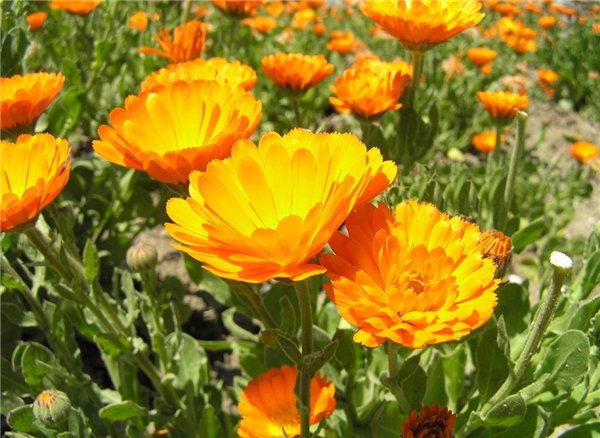 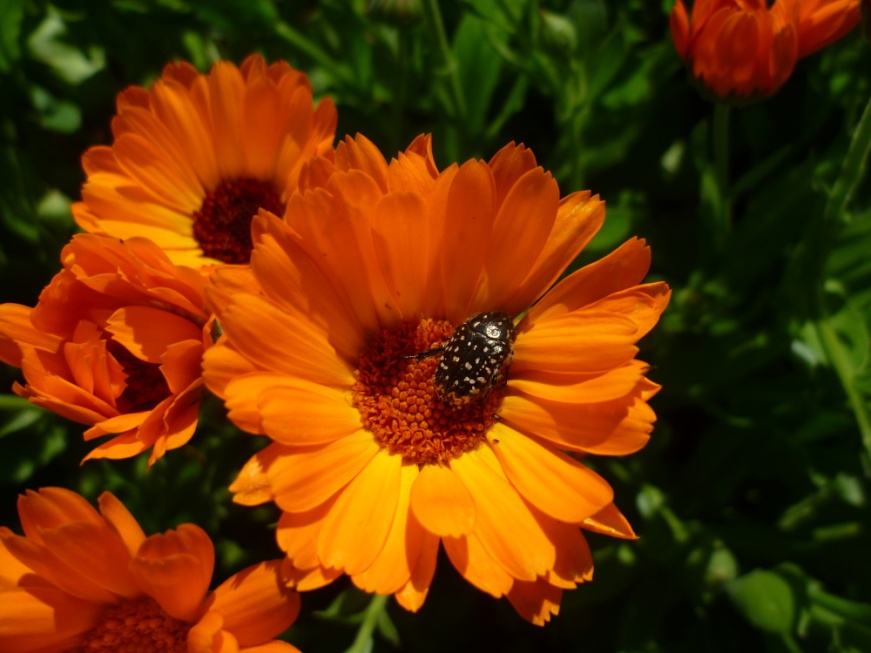 Лилейник
Многолетние травянистые корневищные растения. Виды рода распространены на Дальнем Востоке: в Китае, Корее, Японии, южных районах российского Дальнего Востока, а также в южных районах Восточной Сибири до верховий Оби на западе. В культуре повсеместно.
подробнее
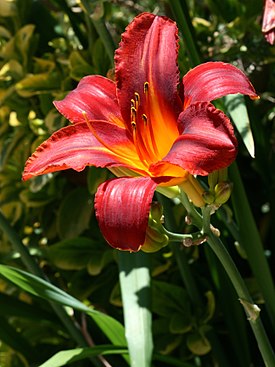 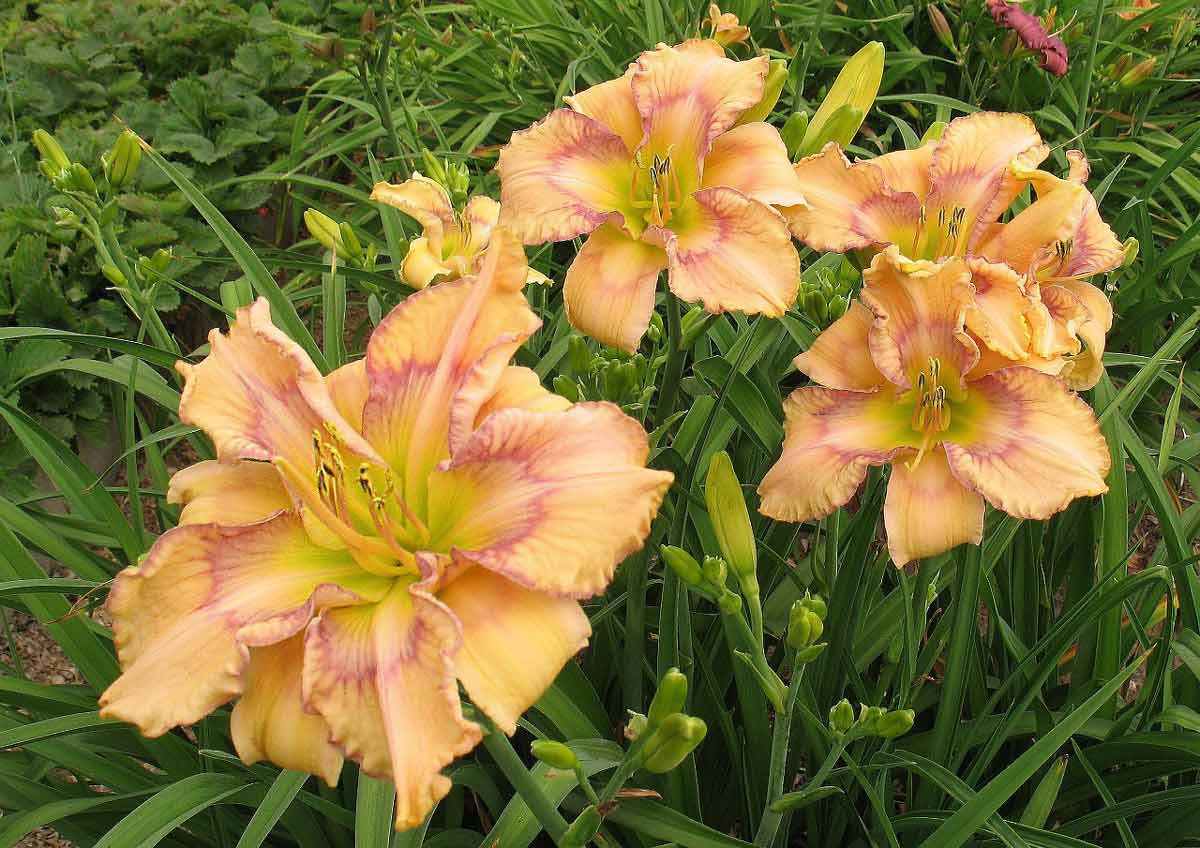 Лилия даурская
Лилия даурская в дикой природе произрастает в Восточной Сибири и на Дальнем Востоке (в России — Якутия, Амурская область, Хабаровский, Камчатский и Приморский края, Сахалин, а также в Китае, Монголии и Северной Корее). Этот вид лилий широко выращивается в качестве декоративного растения, используется для селекции и гибридизации.
подробнее
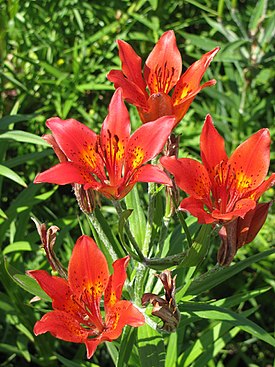 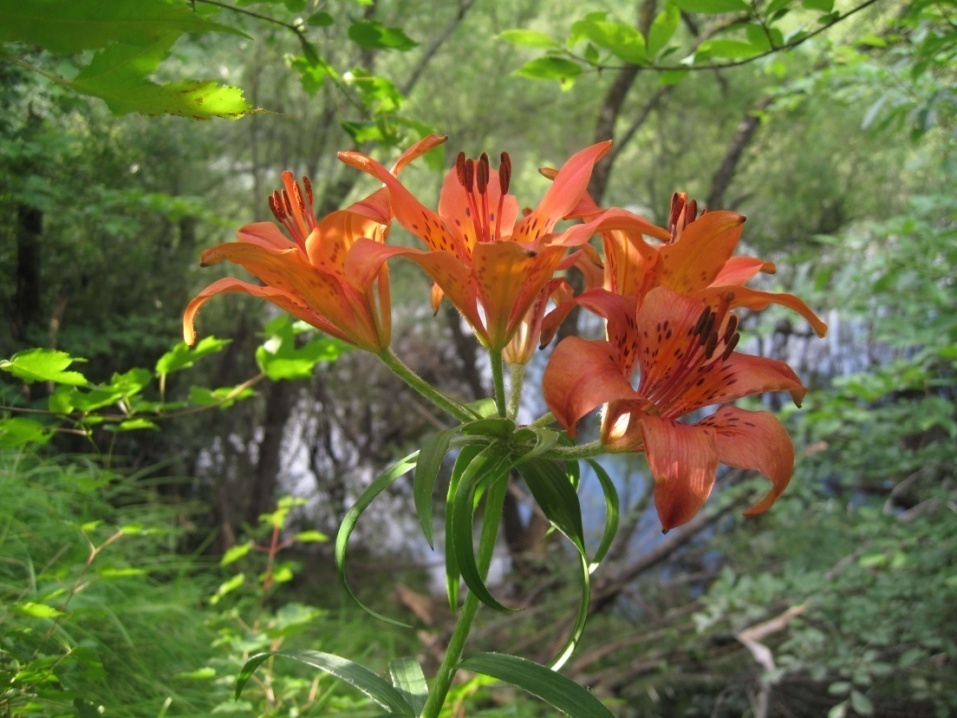 Пион
Виды семейства произрастают в субтропиках и умеренных районах Евразии и Северной Америки. Пионы предпочитают хорошо освещённые и прогреваемые солнцем участки, хотя могут перенести и небольшое затенение в середине дня. Лучший срок посадки пионов — август—сентябрь.
подробнее
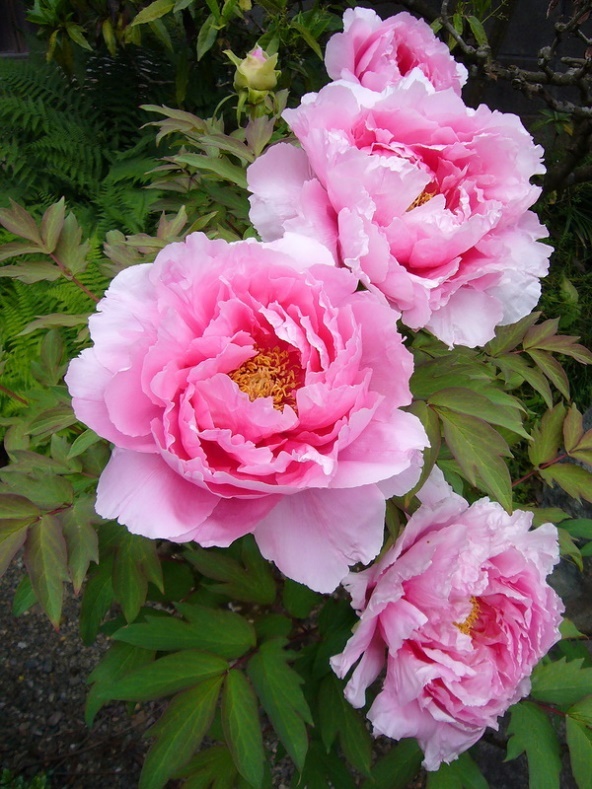 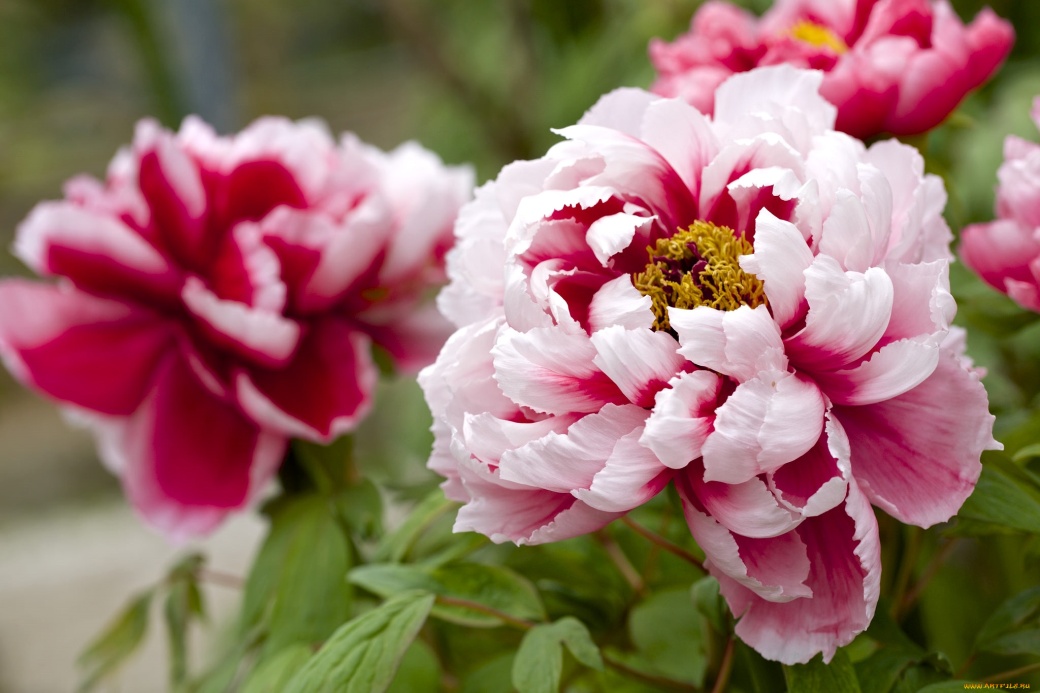 Рододендрон даурский
В дикой природе произрастает в Азии к востоку от Алтайских гор. Растет отдельными кустами или образует заросли в хвойных, особенно в лиственничных, лесах, в дубняках, встречается преимущественно на щебнистой почве, на россыпях и скалах. Во многих районах Сибири (особенно в Восточной Сибири) занимает обширные территории, которые при раннем цветении выглядят сплошным розовым полотном.
подробнее
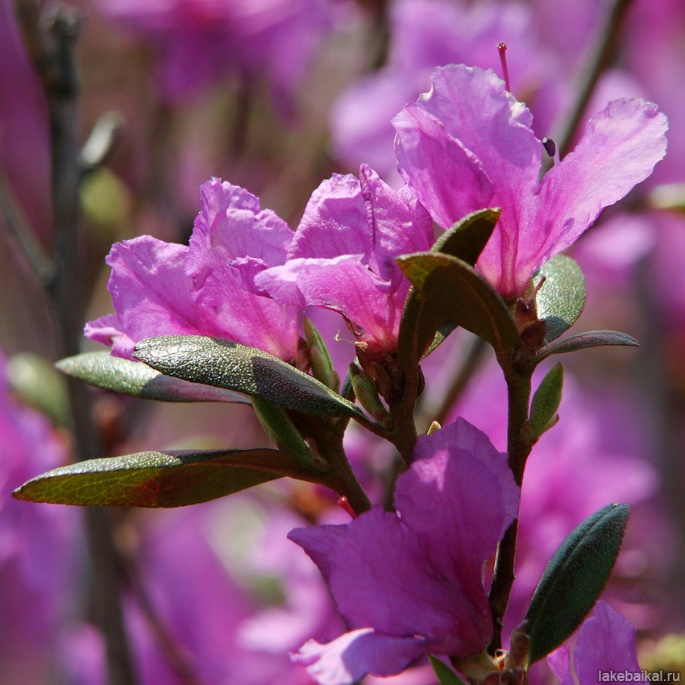 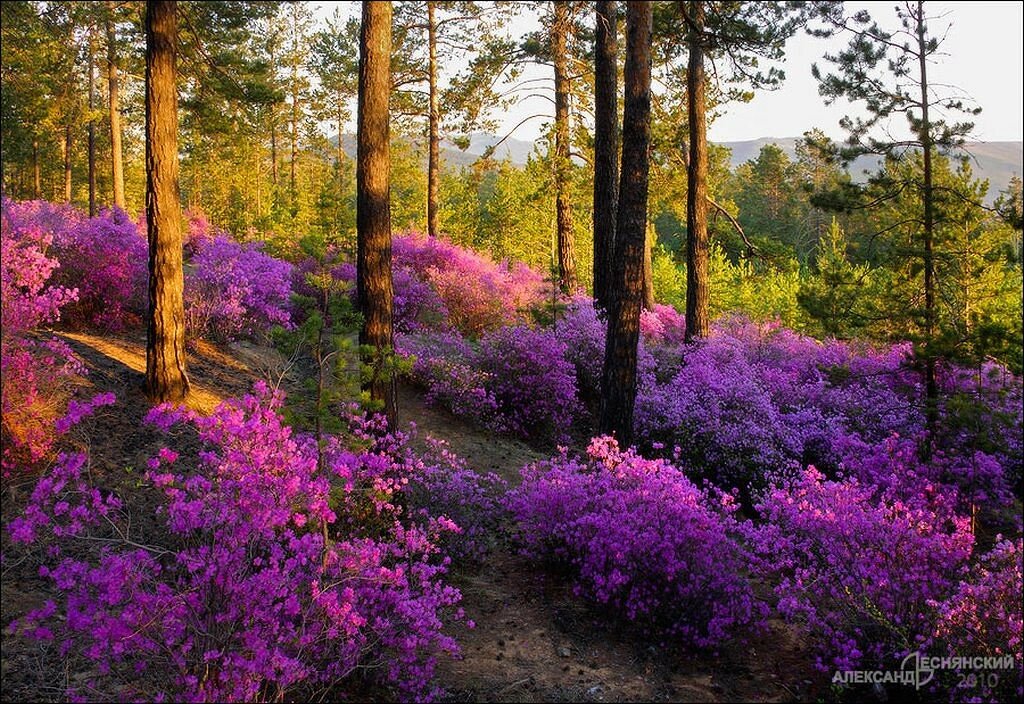 Ромашка аптечная
В России растёт во всех районах европейской части (кроме Крайнего Севера и Нижнего Поволжья), в Предкавказье, Дагестане, южных областях Западной (на Алтае редко) и Восточной Сибири, очень редко на Дальнем Востоке. И. Ф. Шмальгаузен в конце XIX века указывал, что ромашка аптечная доходит до Охотского моря.
подробнее
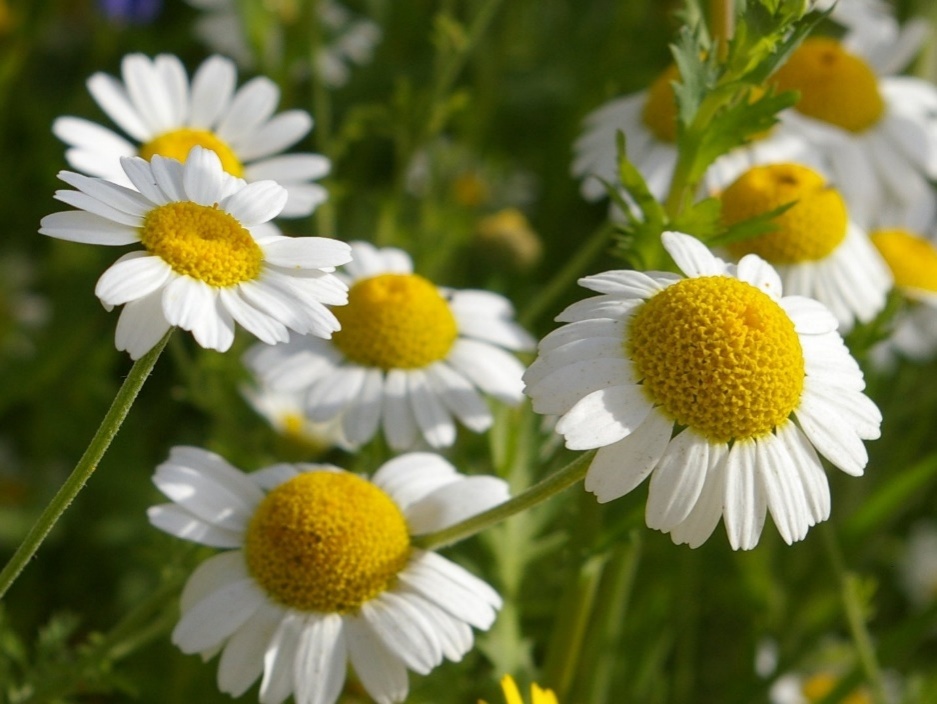 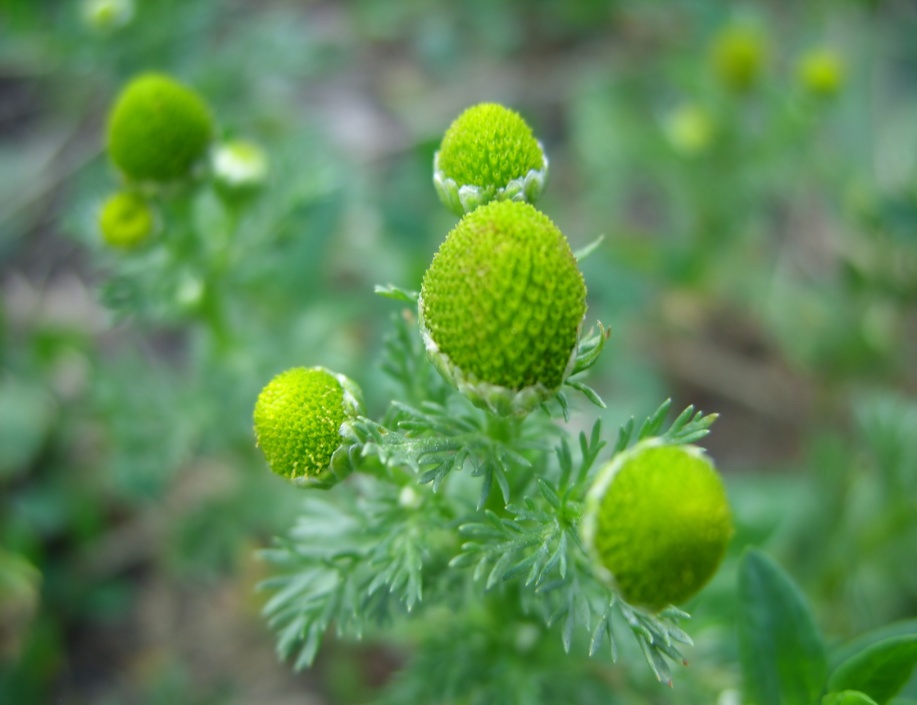 Тысячелистник
Широко распространённый в Европе и Азии вид, занесён также и на другие континенты. В России встречается практически во всех регионах. Обычное растение во всех областях европейской части России, а также во многих районах Западной и Восточной Сибири, Дальнего Востока, Кавказа и Средней Азии.
подробнее
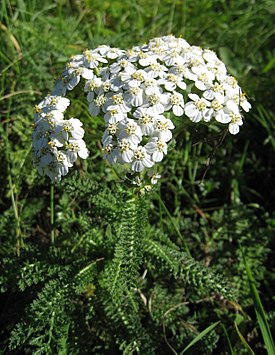 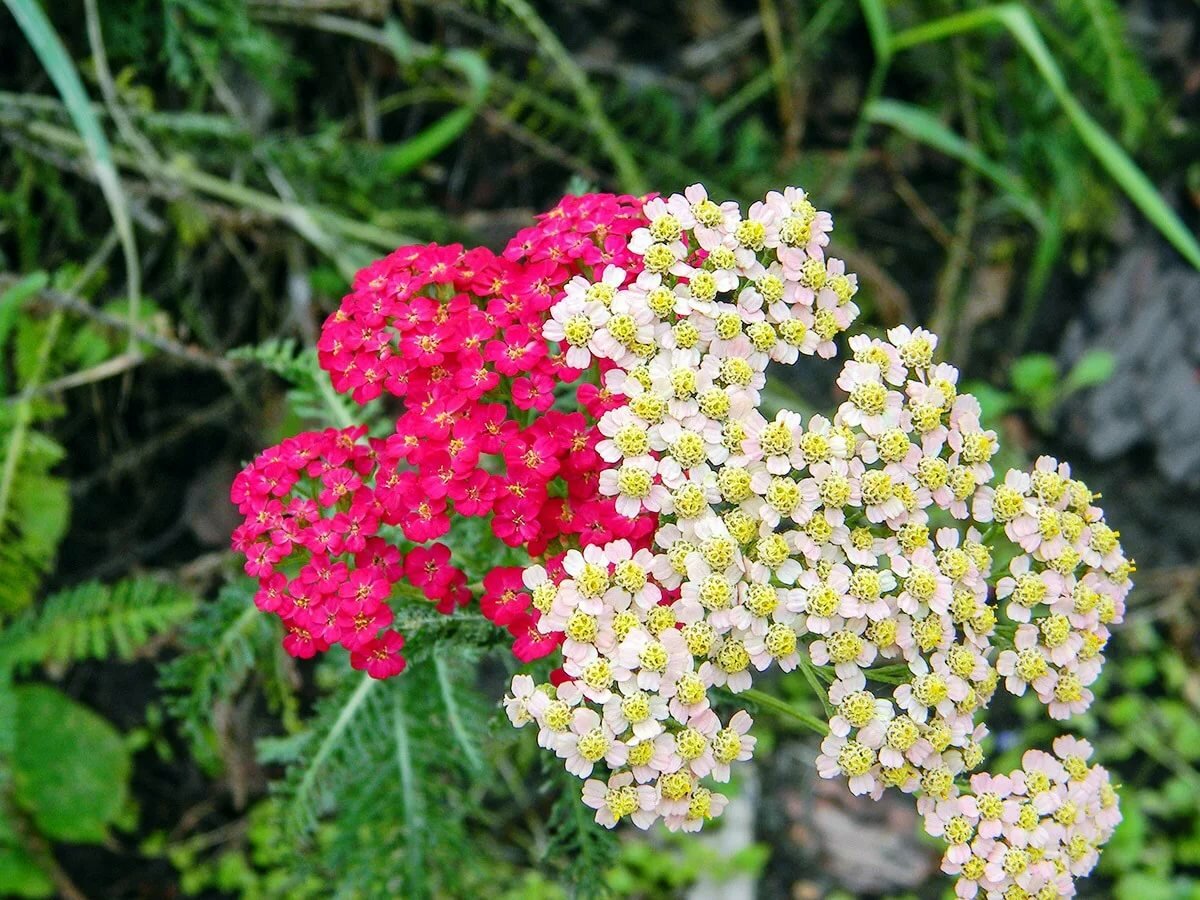 Шалфей
Родина шалфея лекарственного — Италия и юго-восточная Европа (Греция, Албания, республики бывшей Югославии). На территории России в диком виде не встречается, гербарные образцы представляют собой культурные или одичавшие растения. Растёт на полях, огородах, в садах, как культурное или одичавшее.
подробнее
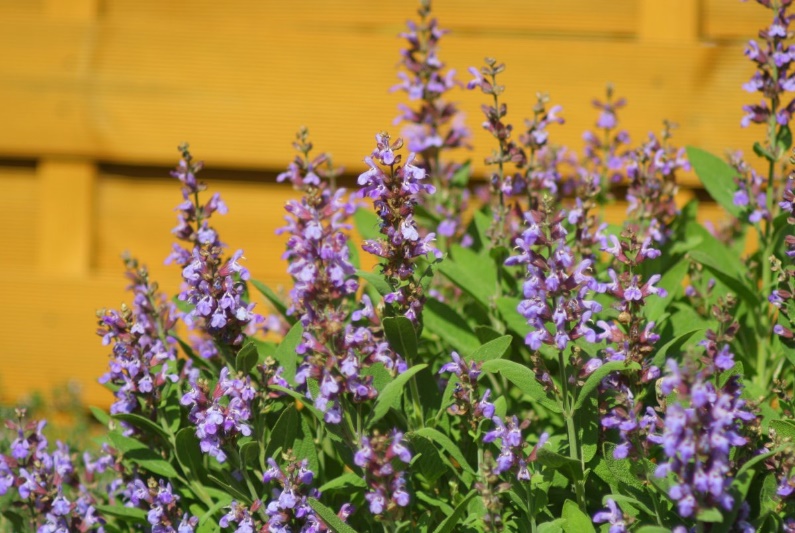 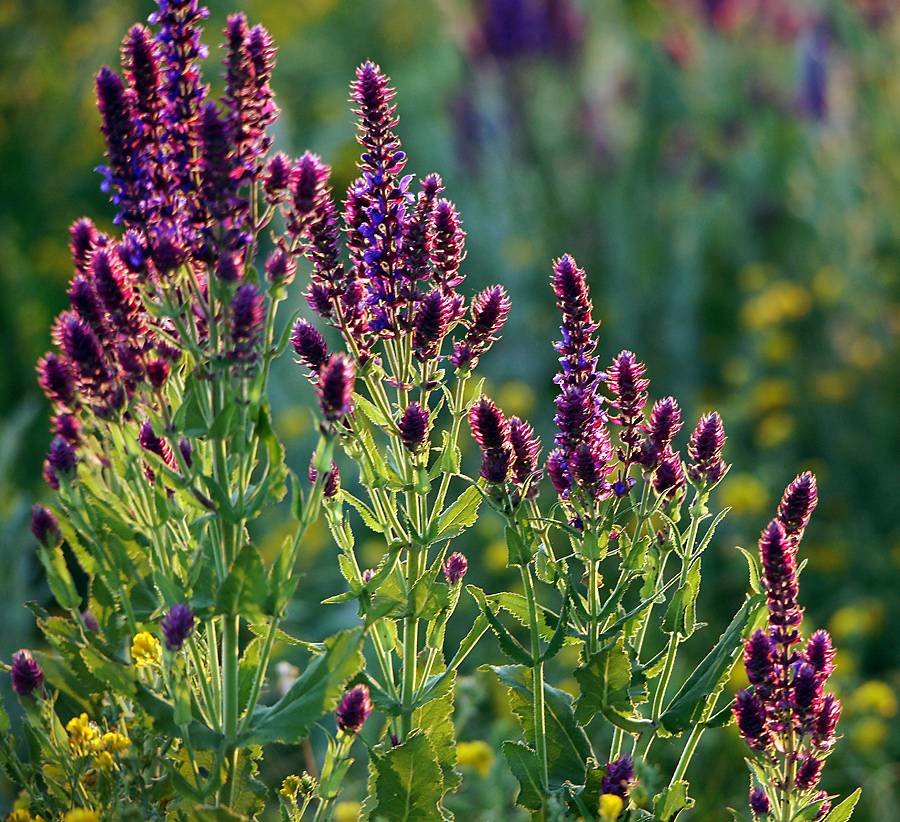 Крапива двудомная
Распространена повсюду в умеренной зоне обоих полушарий. В России произрастает в европейской части и Западной Сибири, занесена в Восточную Сибирь и на Дальний Восток, где широко распространилась. Преобладает в лесной и лесостепной зонах. Растёт на сорных местах.
подробнее
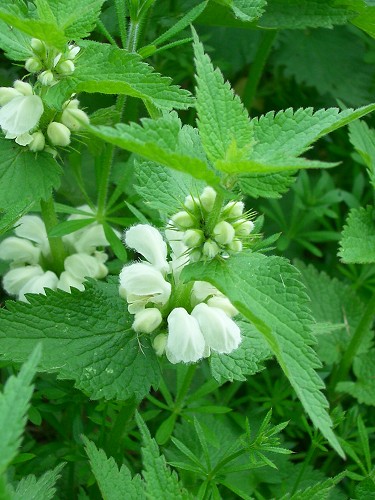 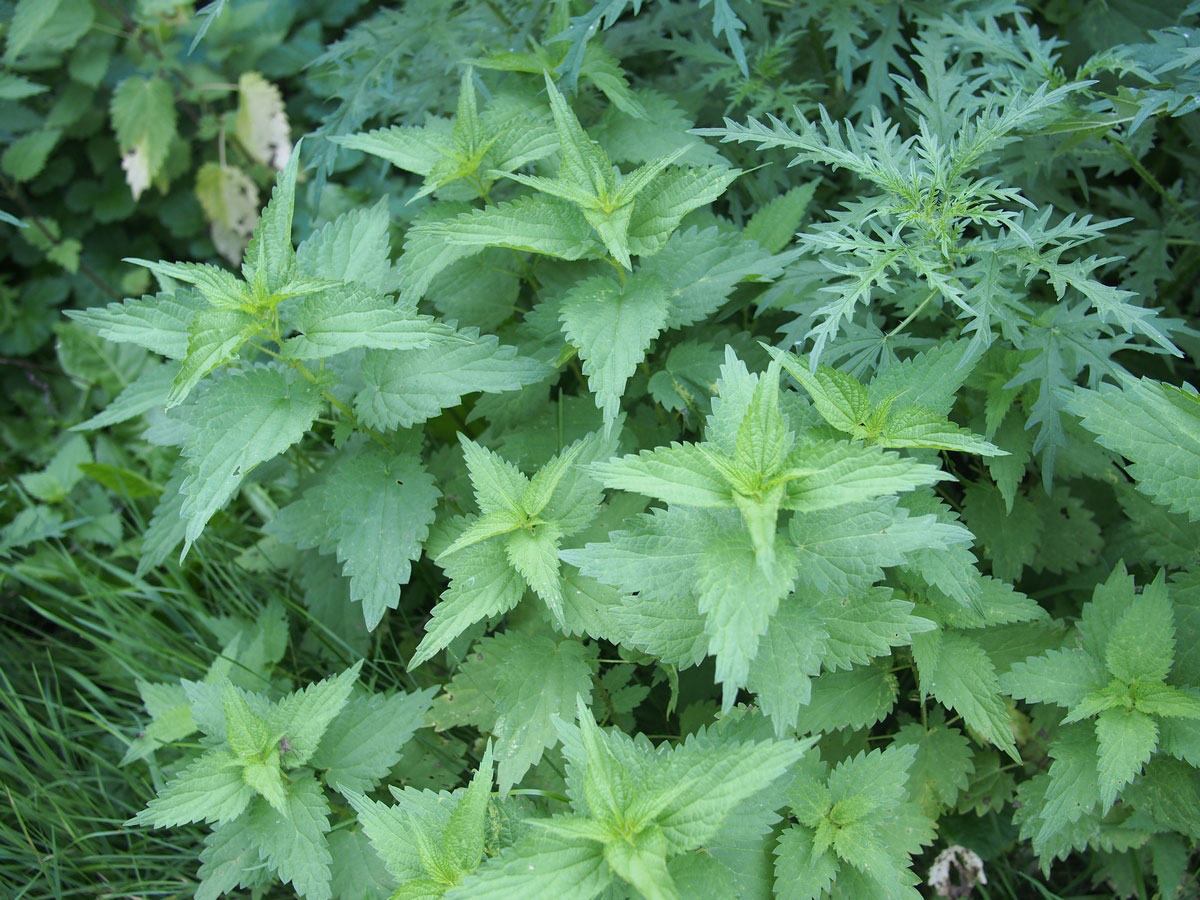 Пастушья сумка
Растение-космополит, распространено повсеместно в умеренных и тропических областях земного шара, происхождение неясно. В России встречается часто и повсюду, кроме арктических районов, включая всю территорию Сибири. Растёт на насыпях, вдоль дорог и канав, на полях и огородах. В Башкирии пастушья сумка — одно из самых распространённых растений. Растёт она как сорное в посевах зерновых, технических культур, на огородах, в садах.
подробнее
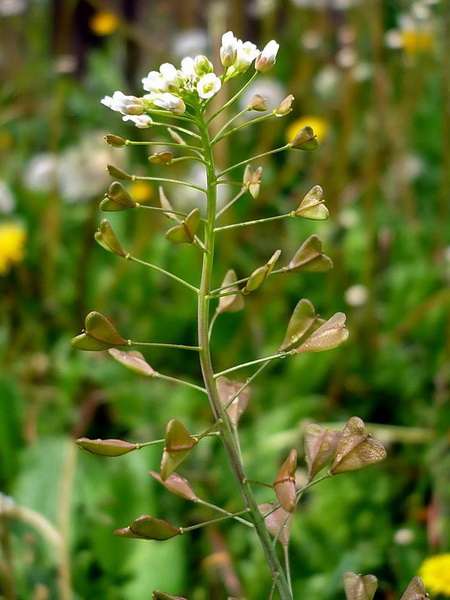 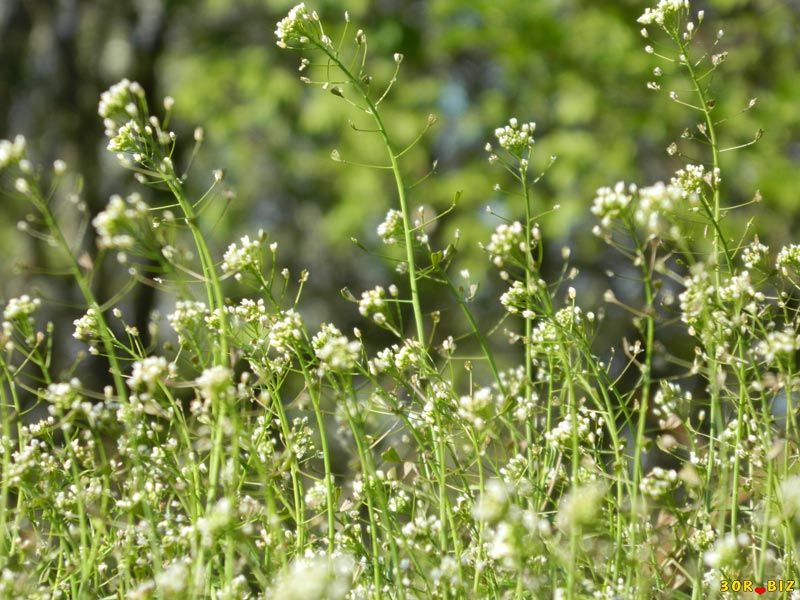 Тимьян ползучий
Встречается в умеренном климате Евразии, от Скандинавии до Средиземноморья и от Британских островов до Восточной Сибири. Обилен преимущественно в степной зоне. В лесной и полярно-арктической зонах встречается только на повышенных участках. Приурочен к скалам, каменистым и щебневым склонам, окраинам боров. Обычно произрастает на песчаных почвах.
подробнее
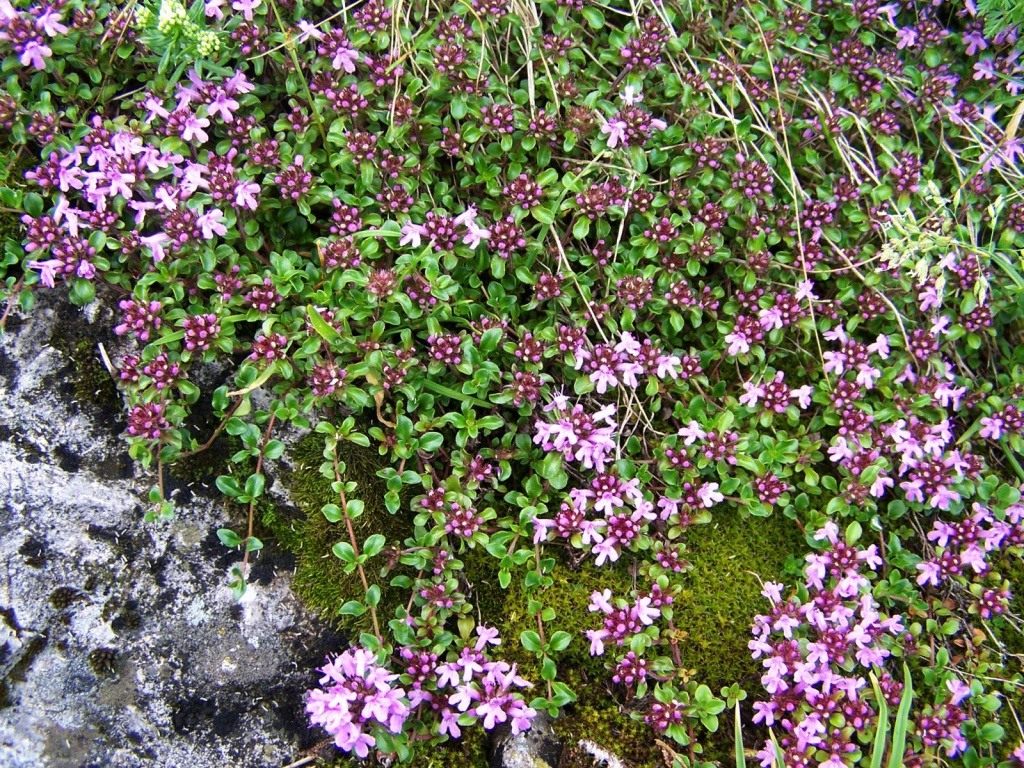 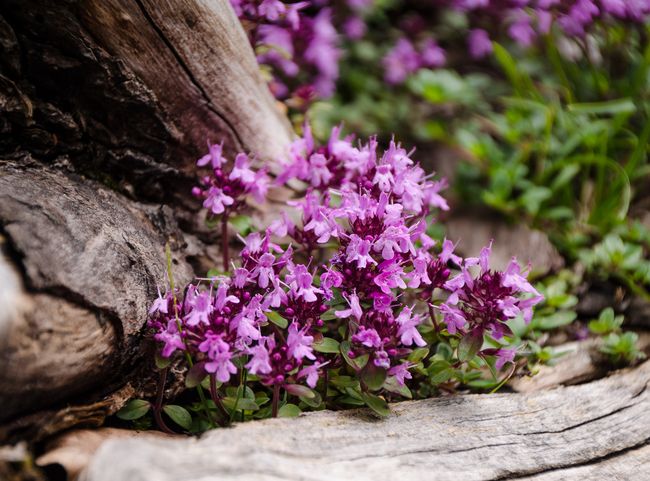 Шиповник майский
Шиповник майский — широко распространённый вид с евросибирским типом ареала. Встречается от Скандинавии до Центральной Сибири, нигде не заходя в Арктику и лишь изредка спускаясь к зоне степей. Встречается в европейской части России, Западной Сибири, Восточной Сибири, юго-западное Забайкалье; Казахстане. На Алтае обычен в большинстве районов.
подробнее
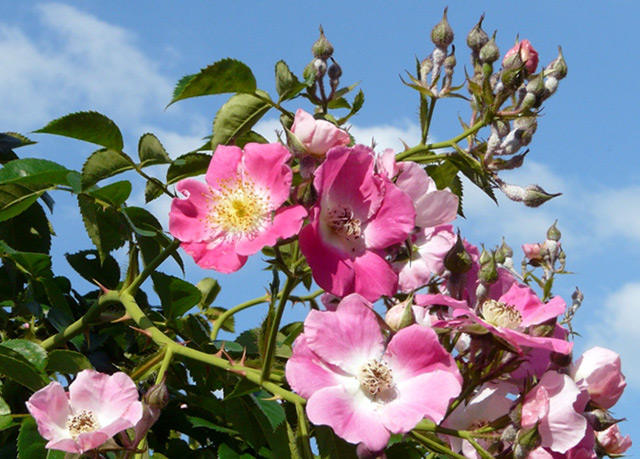 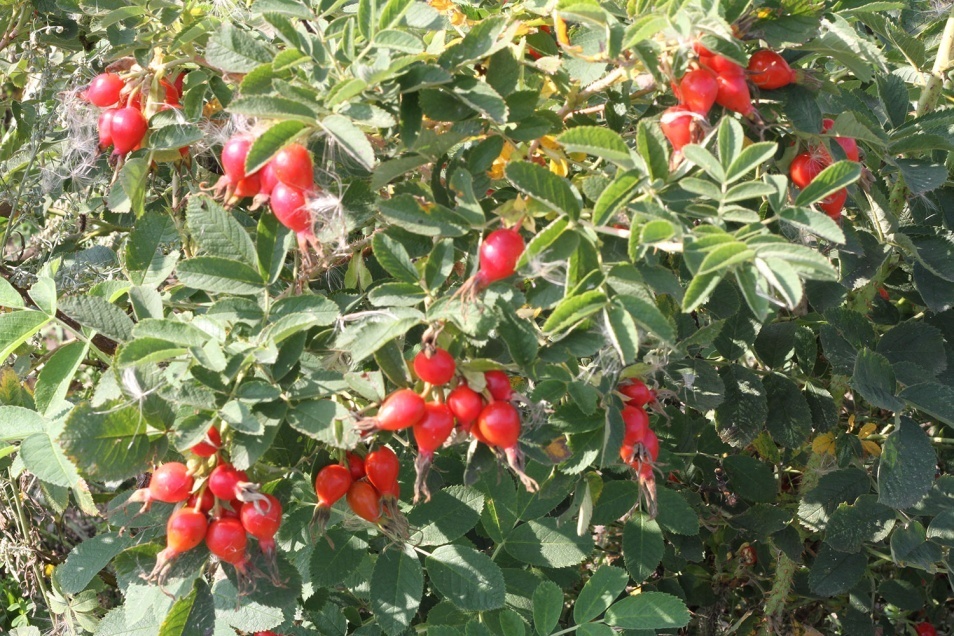 Фиалка трехцветная
Общее распространение — Восточная Европа, Кавказ, Западная Сибирь, Дальний Восток; Скандинавия, Средняя и Атлантическая Европа, Малая Азия. В «Атласе ареалов и ресурсов лекарственных растений СССР» фиалка трёхцветная описывается как европейский вид, встречающийся в Сибири лишь как заносное растение. Широко распространена по всей европейской части бывшего СССР.
подробнее
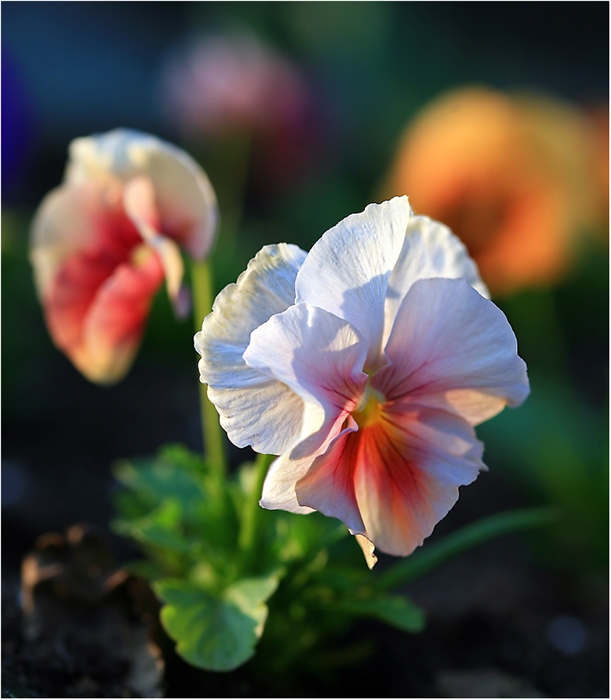 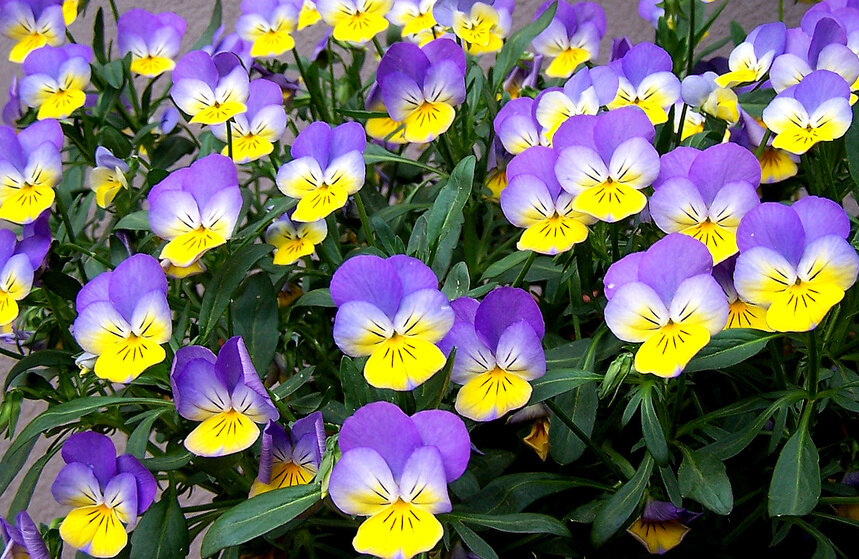 Зверобой продырявленный
Растёт зверобой повсеместно, местами образует целые заросли вдоль опушек хвойных лесов, по сухим лугам, лесным солнечным полянам. Встречается как сорняк вдоль лесных дорог и по окраинам полей. Широко распространён в Евразии — от Атлантического побережья до Сибири, Монголии и Китая.
подробнее
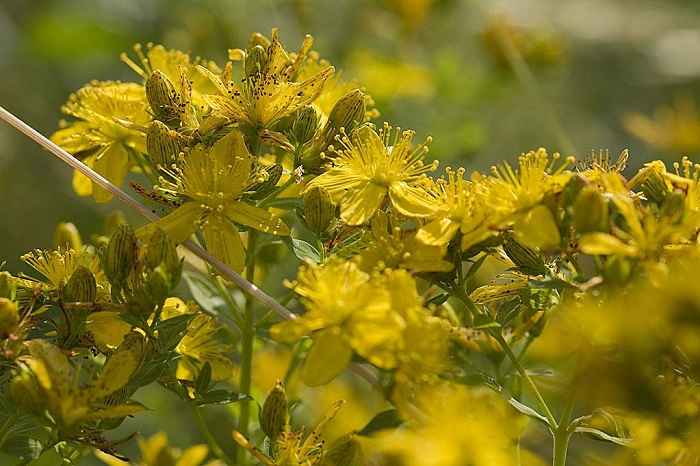 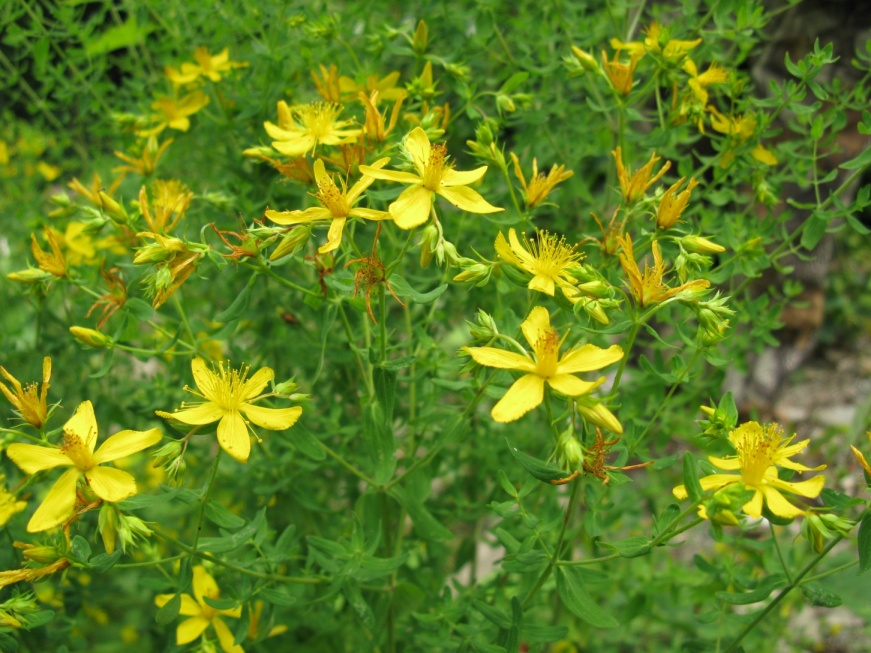 Душица обыкновенная
Вид распространён в Европе и Средиземноморье. В России растёт повсеместно (за исключением Крайнего Севера): на полянах, опушках, среди кустарников, на сухих открытых травянистых местах, по склонам холмов. В США, Франции и некоторых других странах душицу культивируют. Другие русские названия — материнка, ладанка, мацердушка, душница, зеновка, матрешка.
подробнее
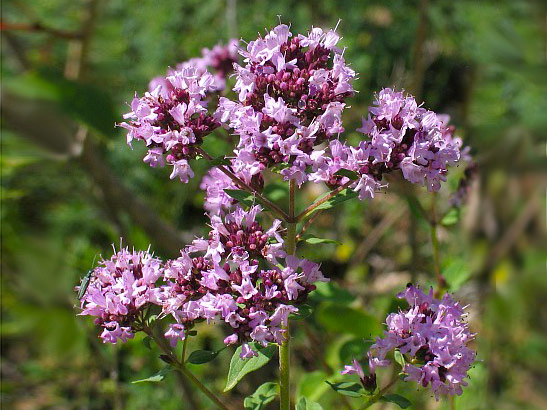 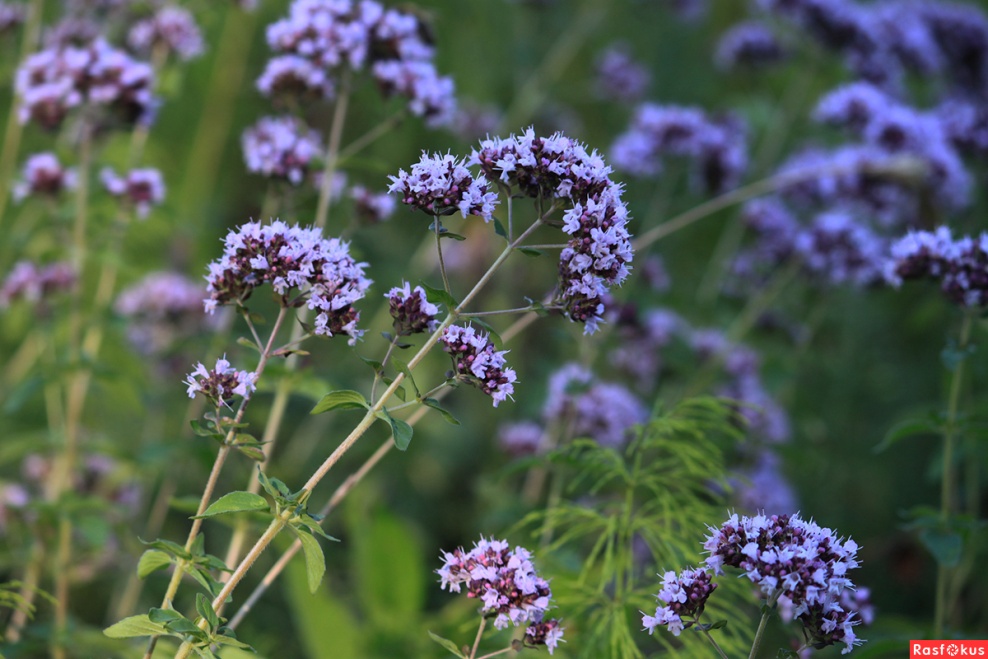 Брусника обыкновенная
Растет по всей лесной и тундровой зонам по сухим и сырым хвойным, смешанным и лиственным лесам, зарослям кустарников, иногда на торфяных болотах, на гольцах, альпийских лугах, в горных и равнинных тундрах. Ягоды брусники, резко выделяющиеся своим красным цветом на фоне зелёной листвы, поедаются животными и птицами.
подробнее
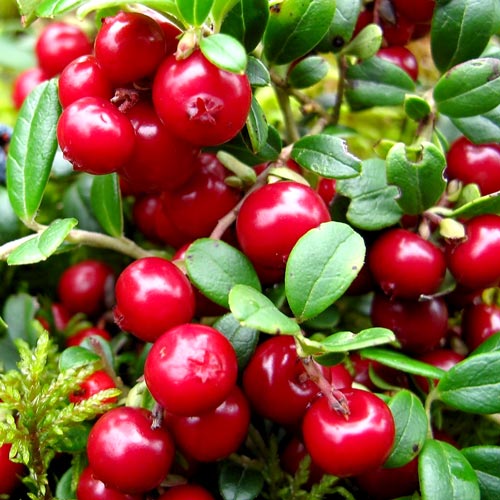 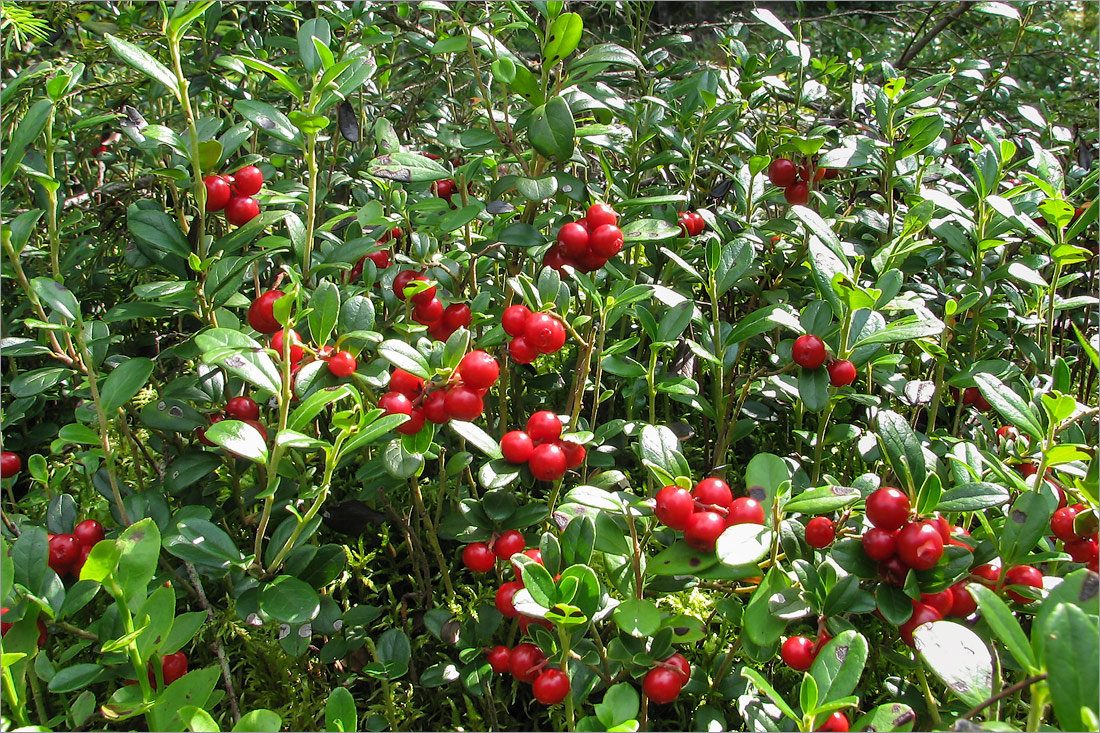 Лимонник китайский
Произрастает в Китае, Японии и Корее. На территории России встречается в Приморском и Хабаровском краях, Амурской области, на Сахалине, Курилах. Растёт в кедрово-широколиственных и других хвойно-лиственных, иногда — в лиственных лесах, обычно в прогалинах, опушках, вырубках и старых гарях, чаще в узких долинах горных рек и ручьёв. Растет группами, образует заросли.
подробнее
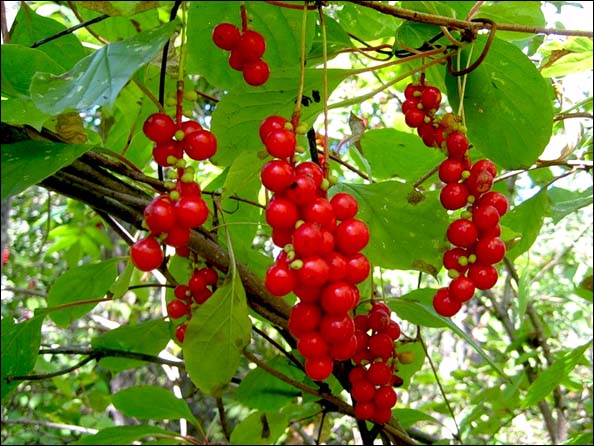 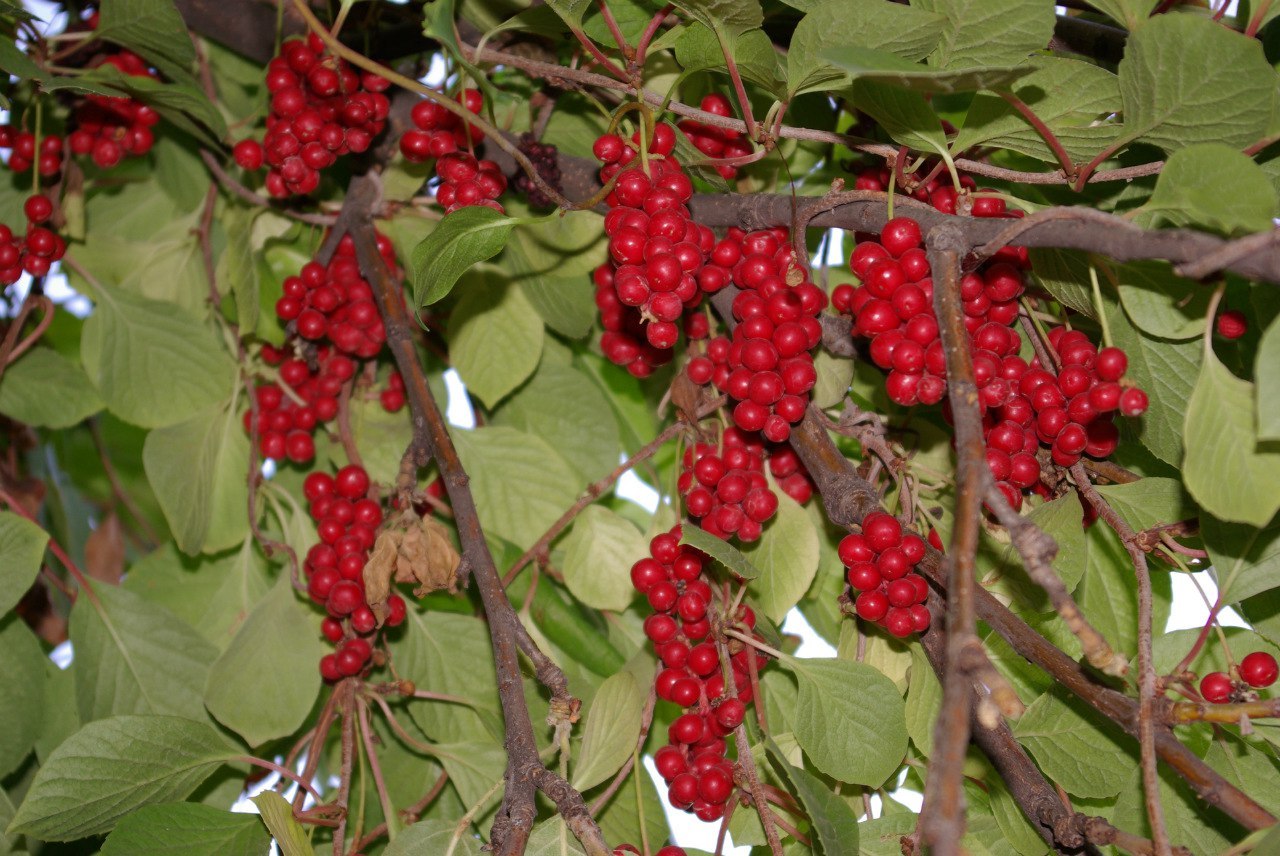 Черемша
Черемшу выращивают как культурное растение, но чаще собирают дикорастущую. Массовый сбор черемши может привести к истощению природных ресурсов. В диком виде может расти вплоть до тундровой зоны. Произрастает большей частью в тенистых лесах в долинах вблизи рек, реже культивируется как садовое растение.
подробнее
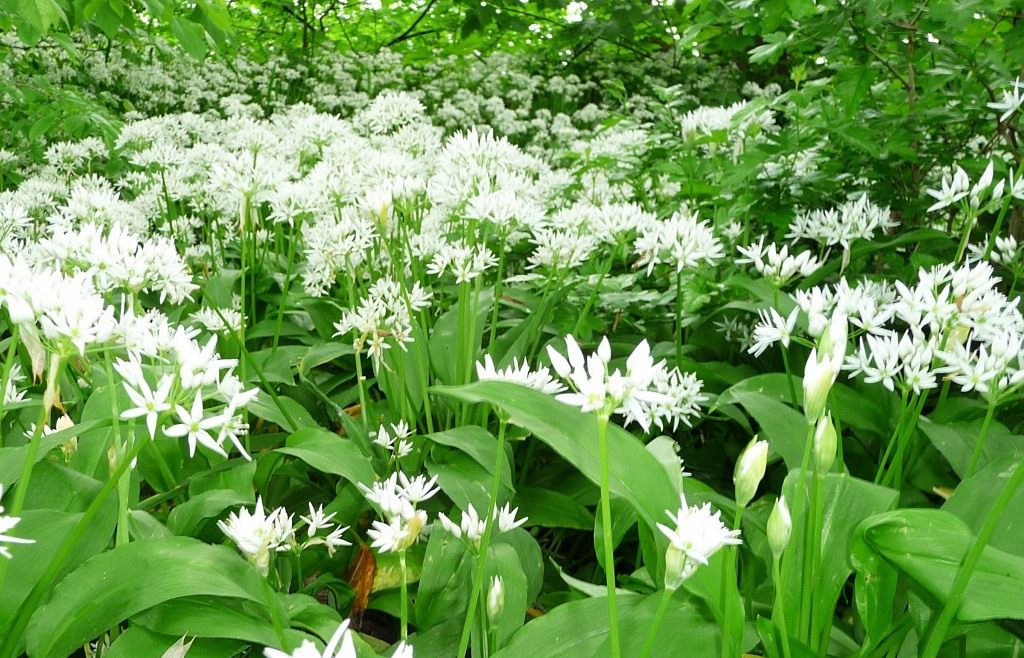 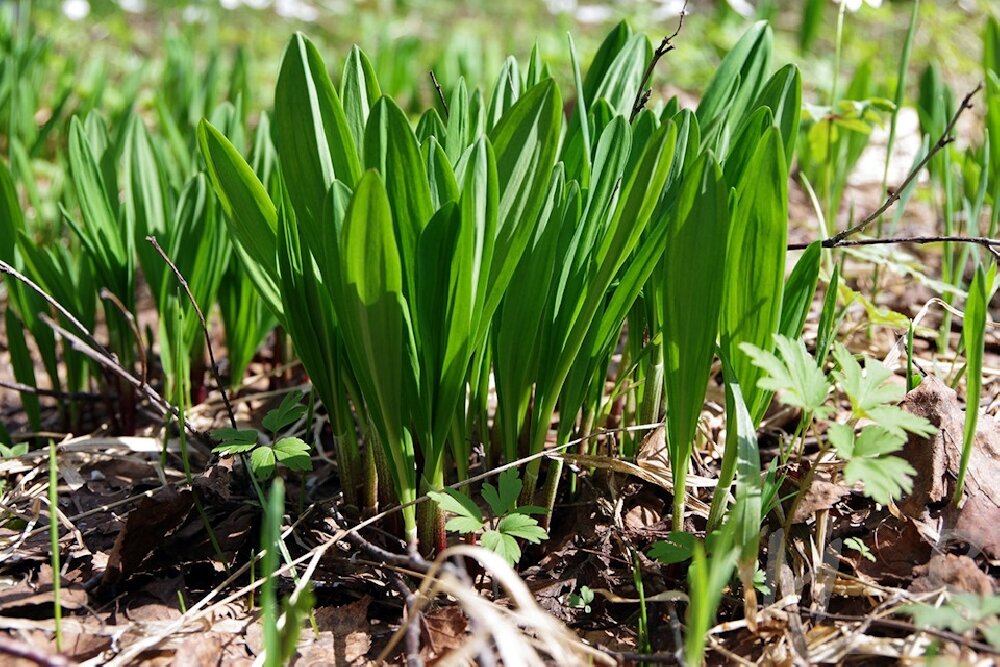 Пустырник
Ареал рода — Ближний Восток, Европа, Центральная Азия, Сибирь. Места произрастания — берега рек, луга, поляны; пустыри, мусорные места рядом с жилыми строениями, железнодорожные насыпи, обрывы, старые карьеры. Предпочитает глинисто-песчаные, азотистые почвы. В средние века посадки пустырника были обычными для каждого монастыря и университета.
подробнее
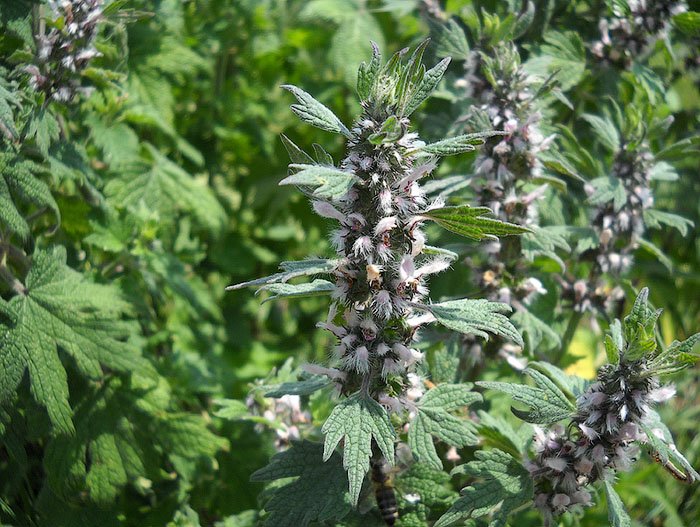 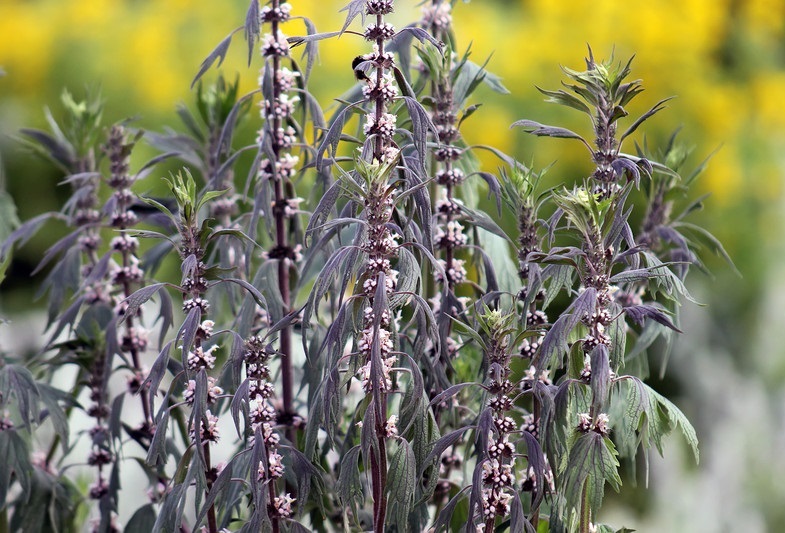 ОГОРОД ПЕРЕСЕЛЕНЦЕВ:
КАРТОФЕЛЬ
ПОМИДОР (ТОМАТ)
ЛУК
ОГУРЕЦ
МОРКОВЬ
КАПУСТА
БРЮКВА 
СВЁКЛА
БАКЛАЖАН
РЕВЕНЬ
СЕЛЬДЕРЕЙ
ХРЕН
УКРОП
ПЕТРУШКА
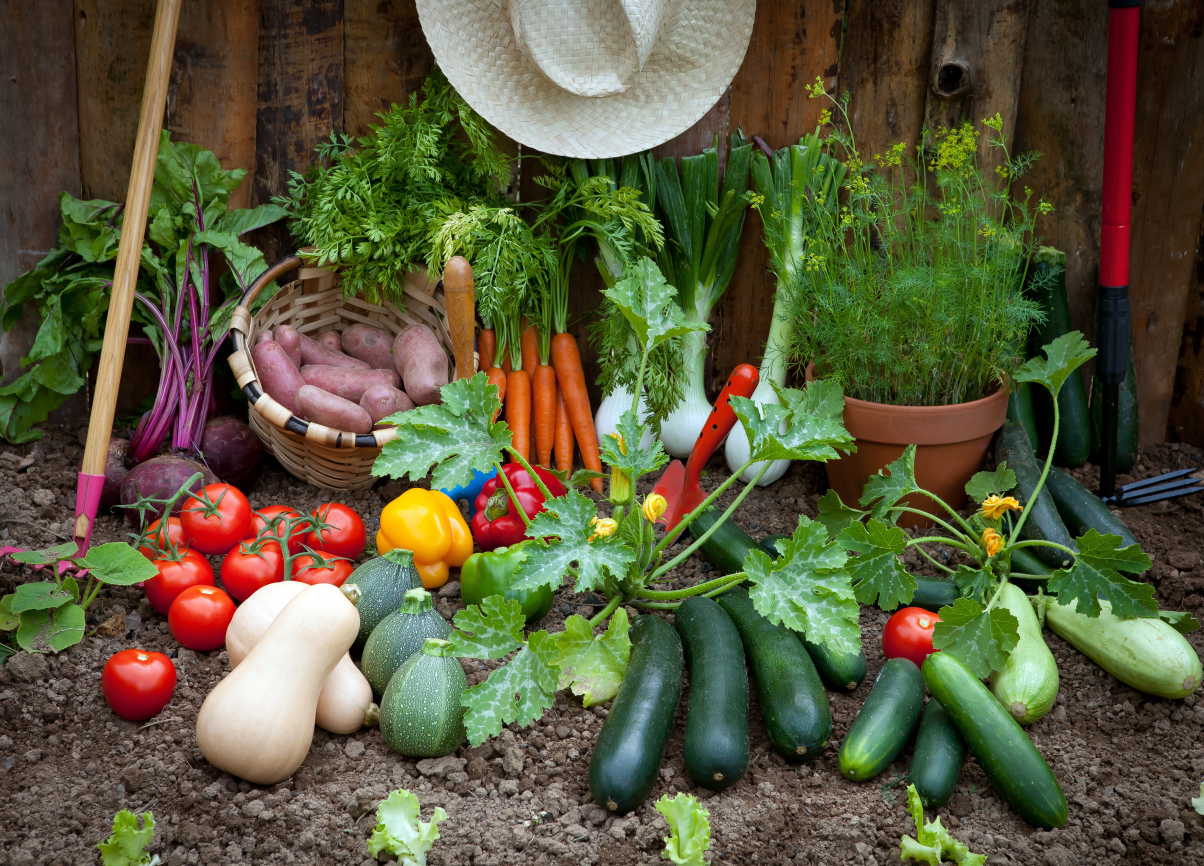 КАРТОФЕЛЬ
Картофель – один из основных продуктов питания человека. Он без сомнения богат питательными веществами. Картофель содержит практически все необходимое. Там много углеводов, но также достаточно белка и жиров, а кроме того картошка является источником железа, витамина С и клетчатки.
подробнее
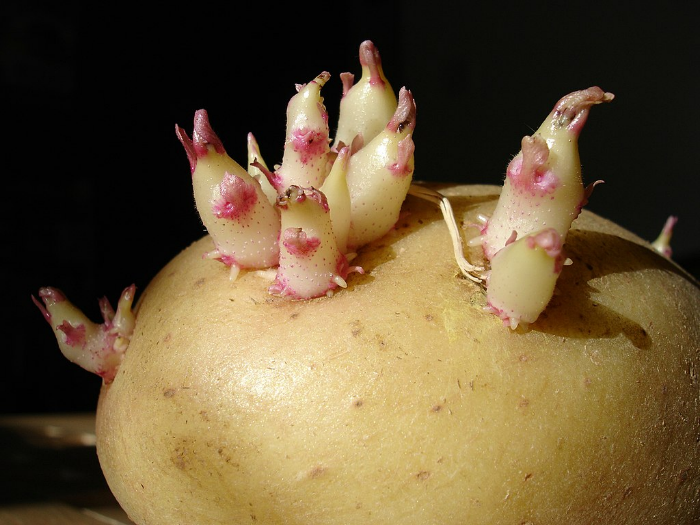 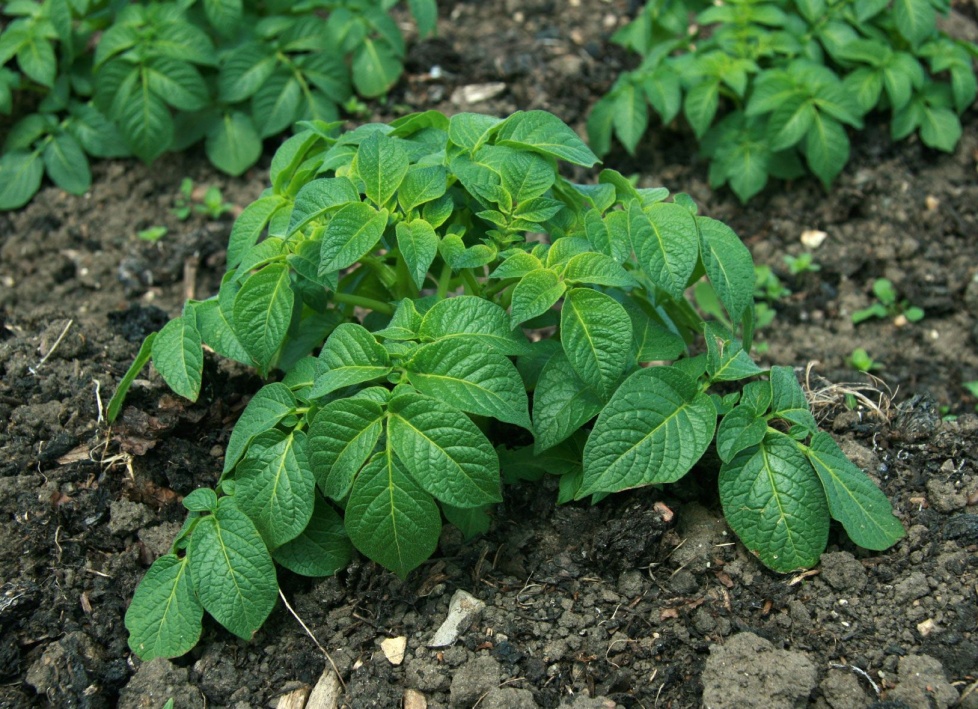 ПОМИДОР (ТОМАТ)
Томат — однолетнее растение семейства Пасленовые. В год посева формирует плоды и семена. Корневая система сильно разветвлена. Помимо своего необычного вкуса, помидор славится невероятным количеством разных витаминов, кислот, минералов и полезных элементов.
подробнее
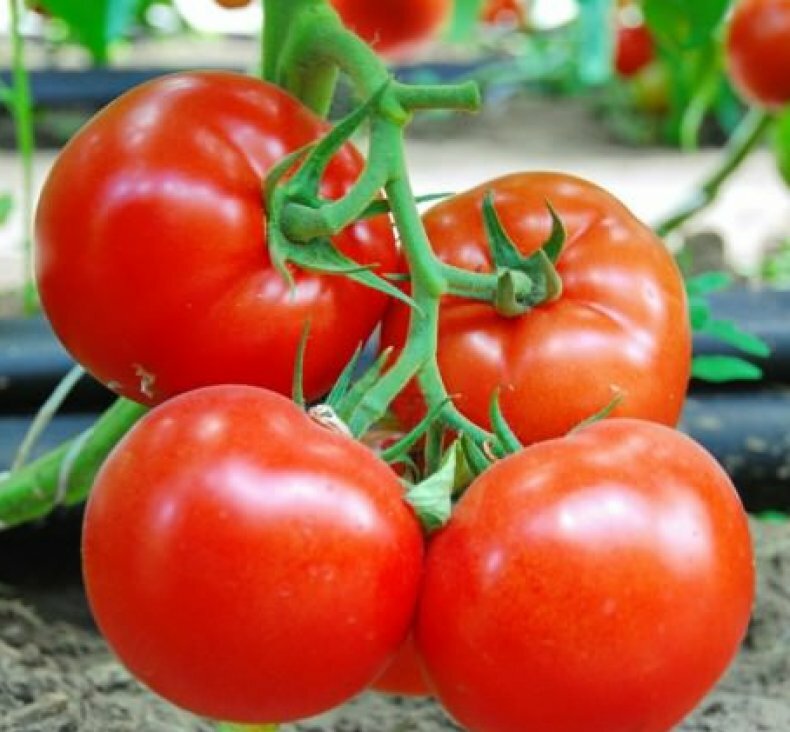 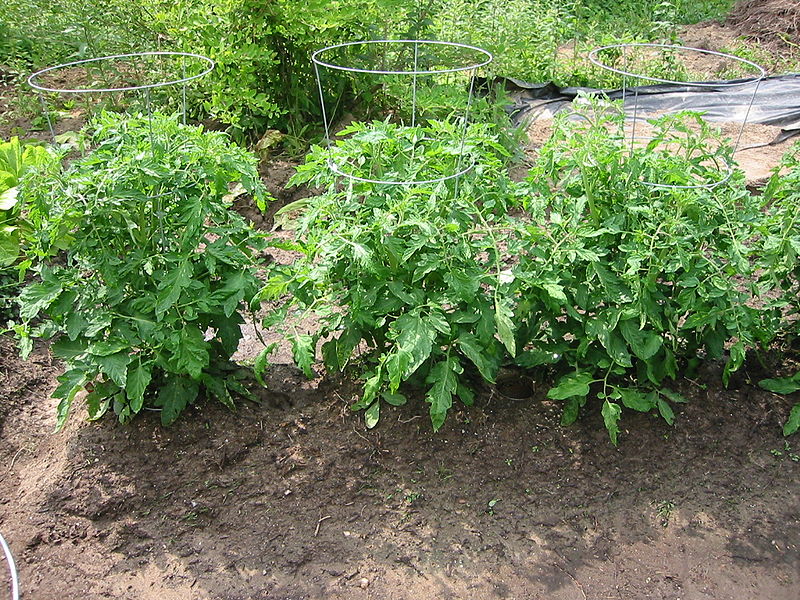 ЛУК
Лук ре́пчатый – многолетнее травянистое растение, принадлежит к семейству луковых. К луковым относится лук-резанец, чеснок, лук-шалот, лук-порей. Вкусы варьируются от сладкого, мягкого и сочного до острого, пряного и терпкого в зависимости от сезона, в котором выращивается растение. Лук различается по размеру, форме, цвету и аромату. Более всего распространен красный, желтый и белый лук. Репчатый лук — одна из важнейших овощных культур.
подробнее
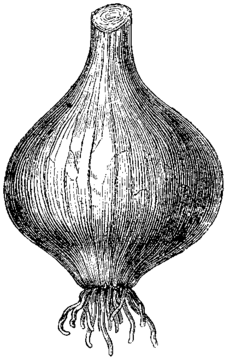 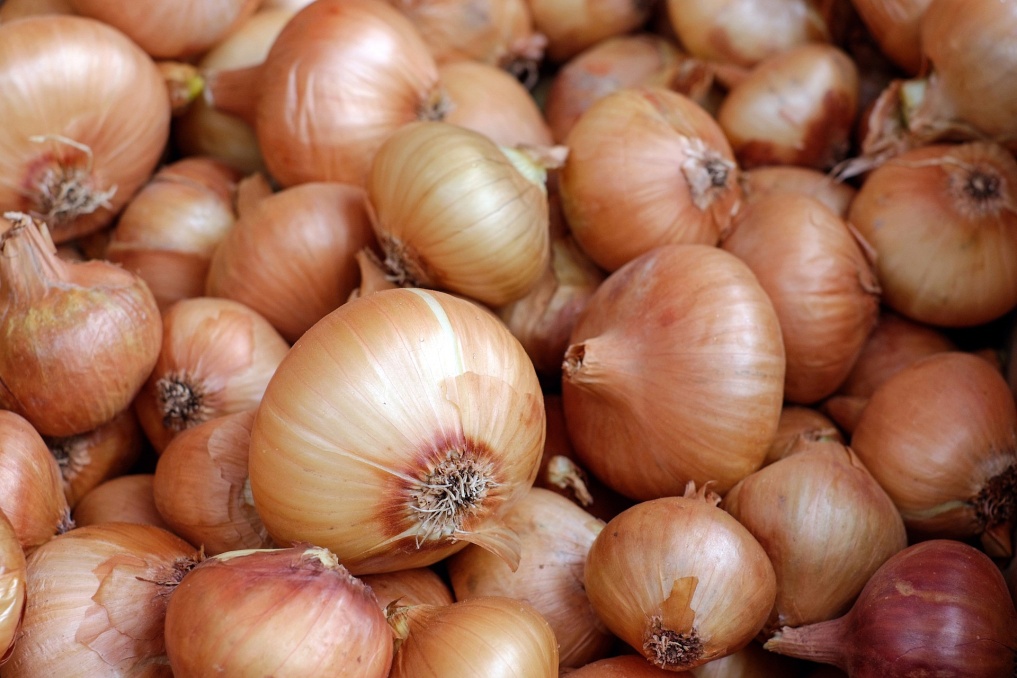 ОГУРЕЦ
подробнее
Огуре́ц обыкнове́нный, или Огурец посевно́й, — однолетнее травянистое растение, вид рода Огурец семейства Тыквенные, овощная культура. Огурец появился в культуре более 6 тысяч лет назад. Родина этого вида — тропические и субтропические районы Индии. Упомянут в Библии как овощ Египта. Первое упоминание об огурцах в Московском государстве было сделано германским послом Герберштейном в 1528 году в его записках о путешествии в Московию.
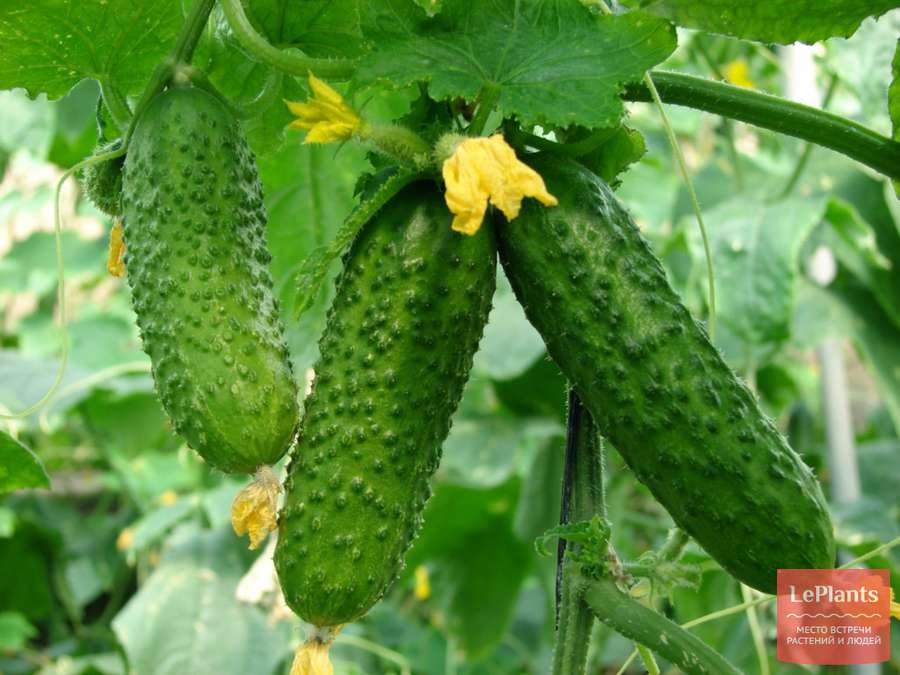 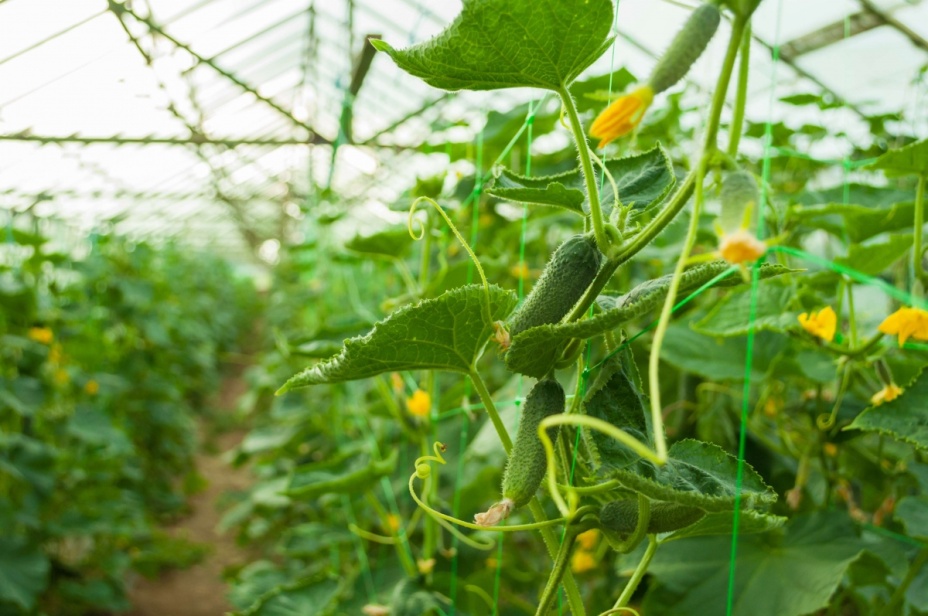 МОРКОВЬ
Двулетнее травянистое растение с мясистым корнеплодом и многократно перисто-рассечёнными листьями. Предположительно, морковь впервые начали выращивать в Афганистане. Первое упоминание об употреблении корня моркови в пищу встречается в античных источниках в I веке н. э. Морковь входит в десятку самых экономически важных овощных культур в мире.
подробнее
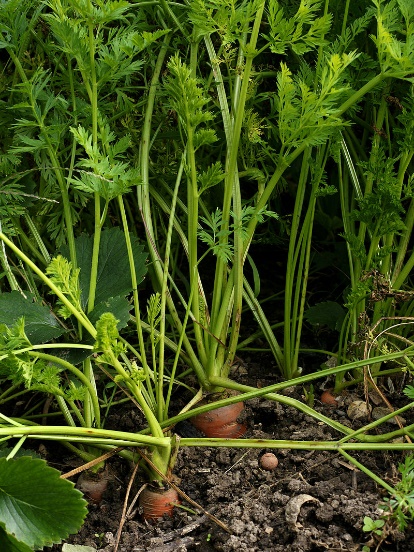 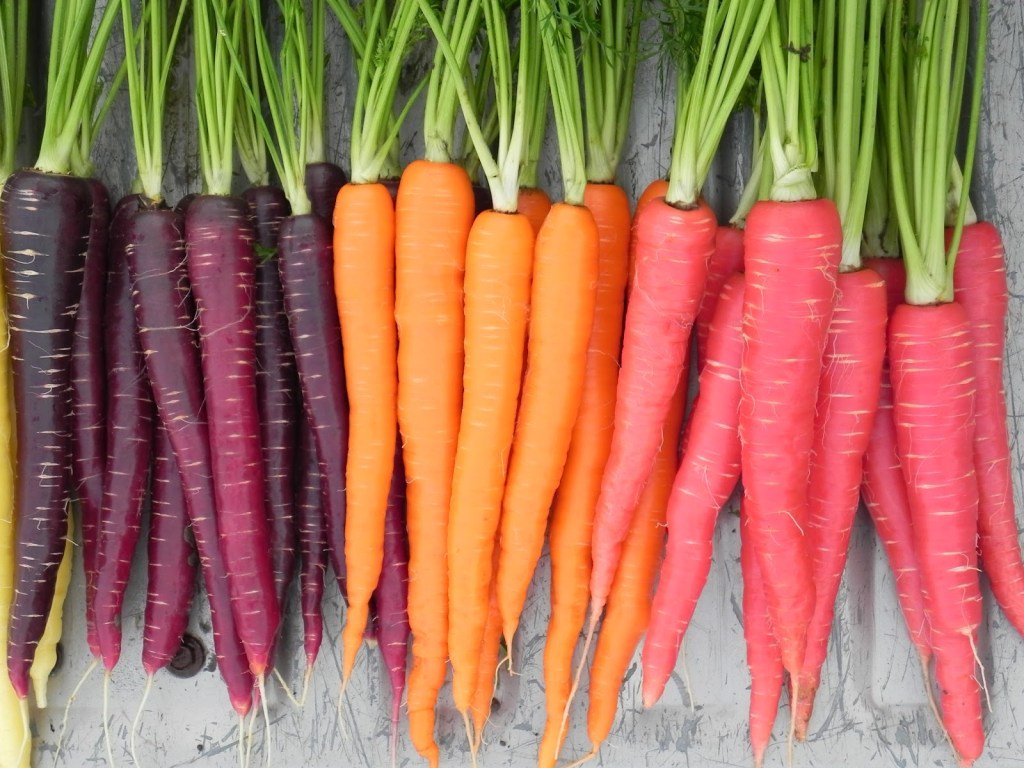 КАПУСТА
Капуста – главнейшая культура в овощеводстве России.  Это двулетние   растение, вид рода Капуста, семейство – капустные. Дикорастущий родич капусты огородной до сих пор не установлен. Капуста огородная является также популярным садовым растением.
подробнее
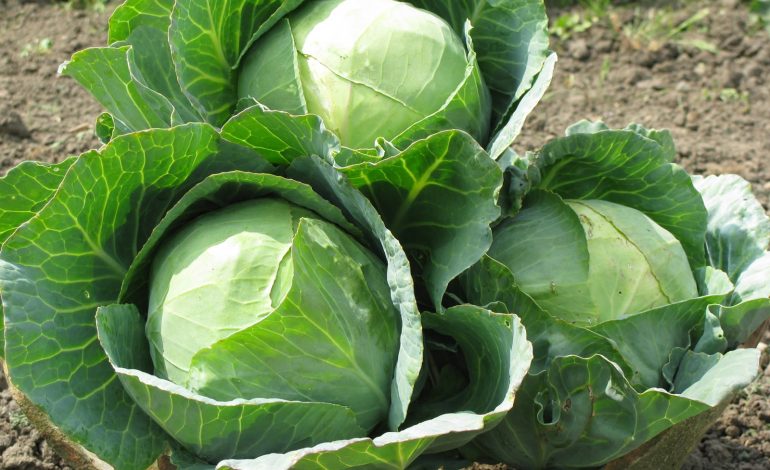 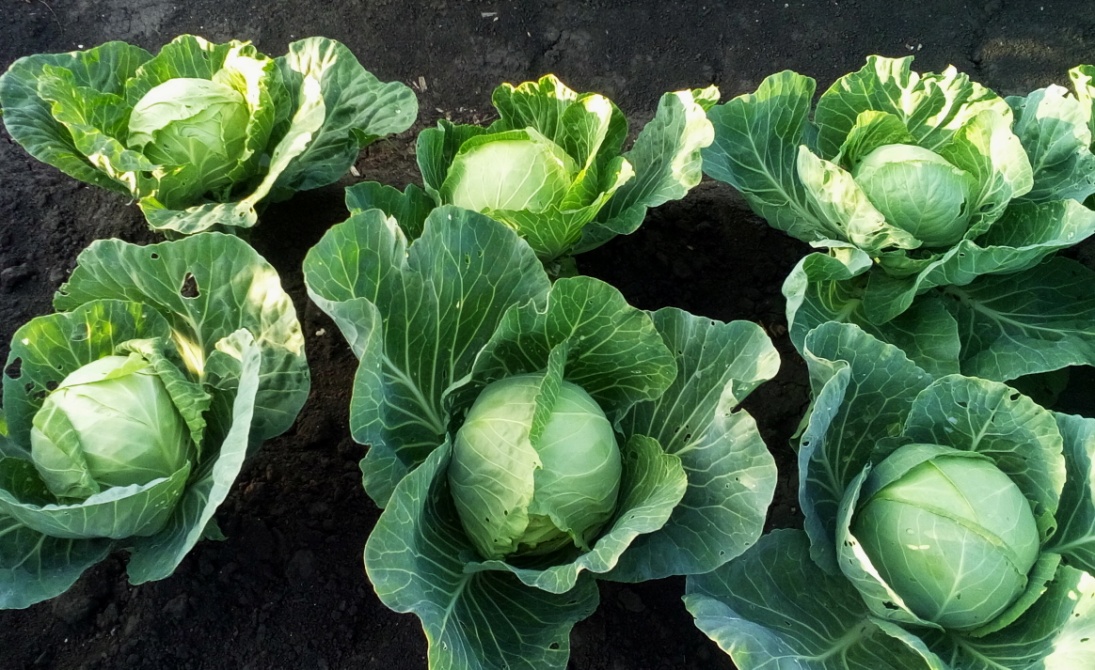 БРЮКВА
Брю́ква — двулетнее растение, имеющее пищевое и кормовое значение; вид рода Капуста семейства Капустные. В первый год из семян брюквы развивается розетка листьев и корнеплод (мясистый корень), во второй — цветоносные побеги исемена. Стебель прямой, высокий, облиственный.
подробнее
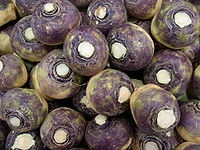 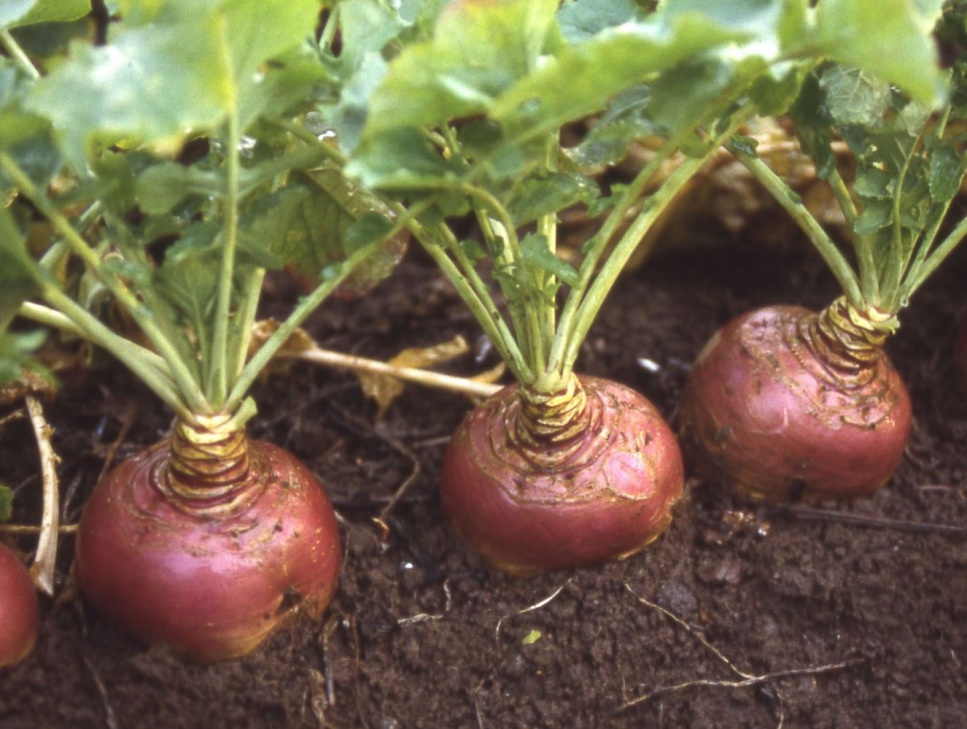 СВЁКЛА
До окультуривания в пищу использовали дикую свёклу. Во 2 тысячелетии до н. э. листовая свёкла была введена в культуру (предположительно, на островах Средиземного моря) как лекарственное и овощное растение.  С конца XIX и в XX веке культура распространилась на все континенты.
подробнее
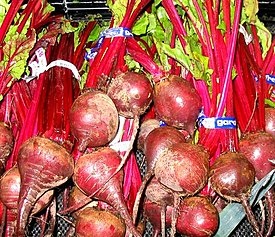 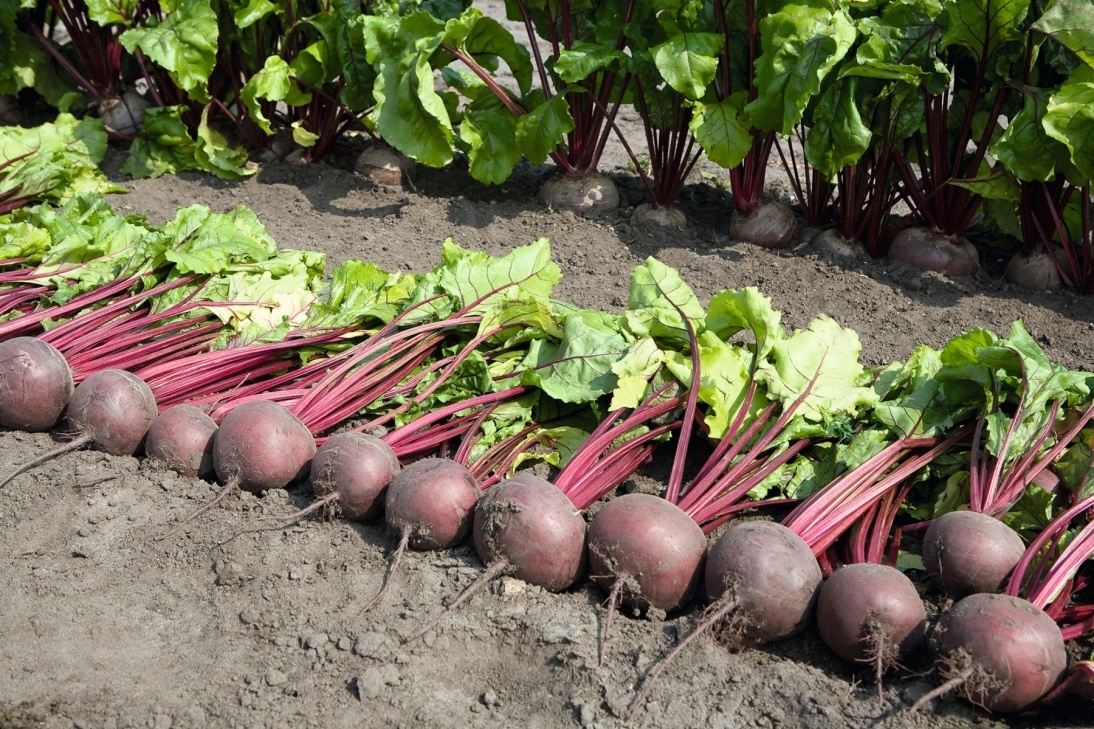 БАКЛАЖАН
подробнее
Баклажа́н, или Паслён тёмнопло́дный (лат. Solánum melongéna) — вид многолетних травянистых растений рода Паслён (Solanum). Возделывается как однолетнее растение. Съедобен только плод. Баклажан — травянистое растение высотой от 40 до 150 см. Листья крупные, очерёдные, колюче-шершавые, у некоторых сортов — с фиолетовым оттенком. Цветки обоеполые, фиолетовые, диаметром 2,5—5 см; одиночные или в соцветиях — полузонтиках из 2—7 цветков. Цветёт баклажан с июля по сентябрь.
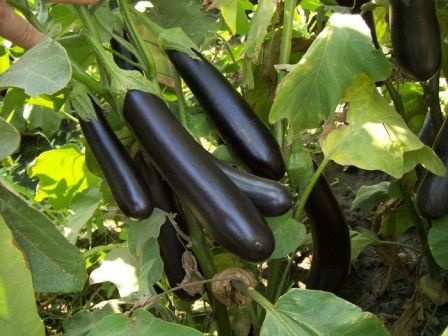 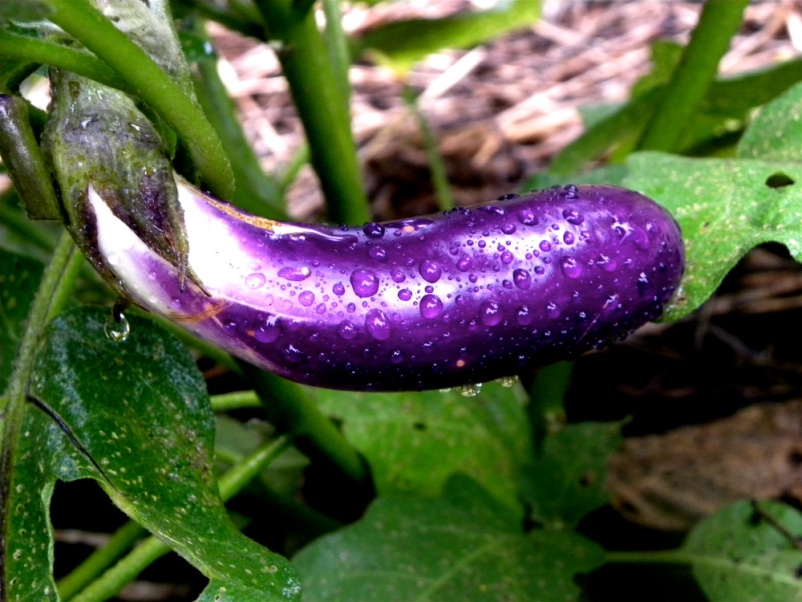 РЕВЕНЬ
Реве́нь (лат. Rhéum) — род травянистых растений семейства Гречишные. Это многолетние очень крупные травы с толстыми, деревянистыми, ветвистыми корневищами. Надземные стебли однолетние, прямые, толстые, полые и иногда слабобороздчатые.
подробнее
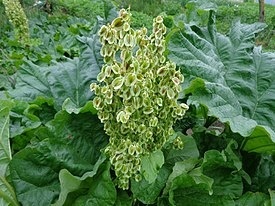 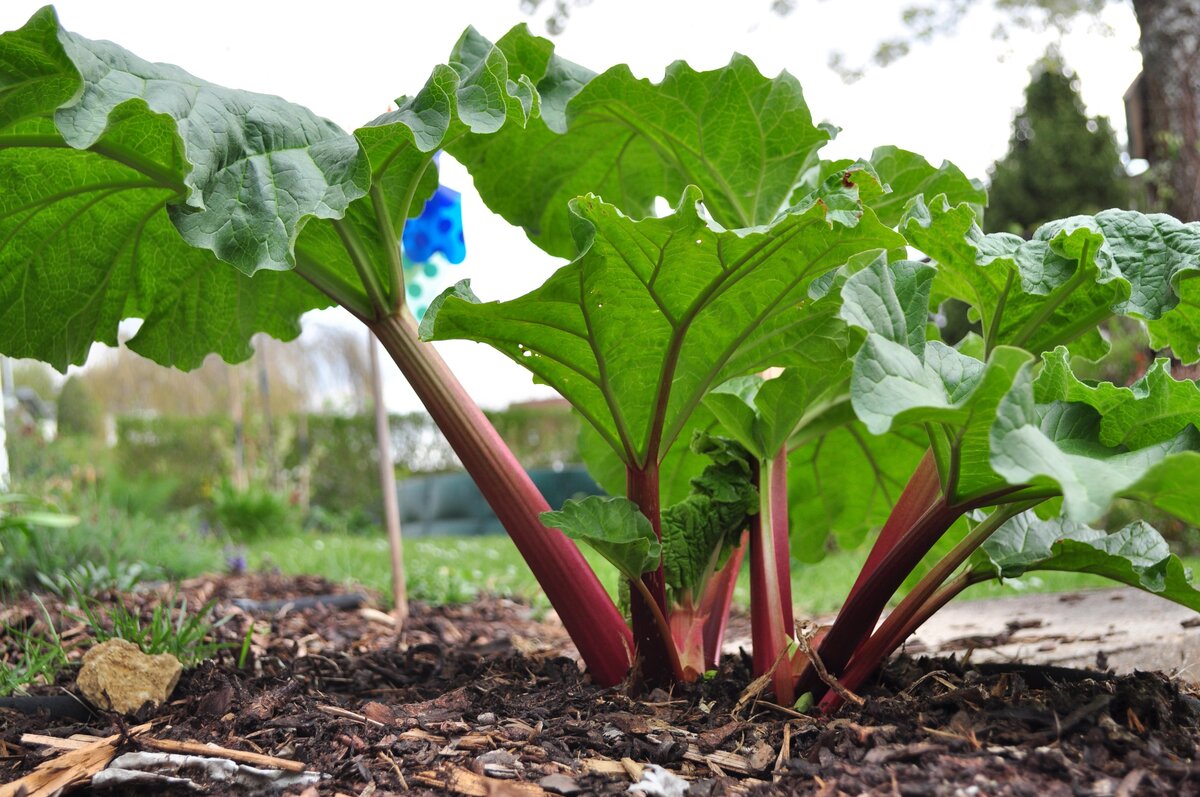 СЕЛЬДЕРЕЙ
Сельдере́й (лат. Apium) — род травянистых растений семейства Зонтичные (Apiaceae). Самый известный вид Сельдерей пахучий. Двулетние или многолетние растения средних и крупных размеров с утолщённым корнем, предпочитающие расти на влажных почвах болот и солончаков. Корни растения содержат сахара, а листья-витамин С.
подробнее
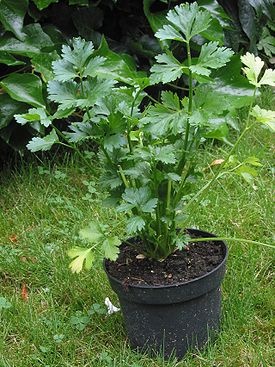 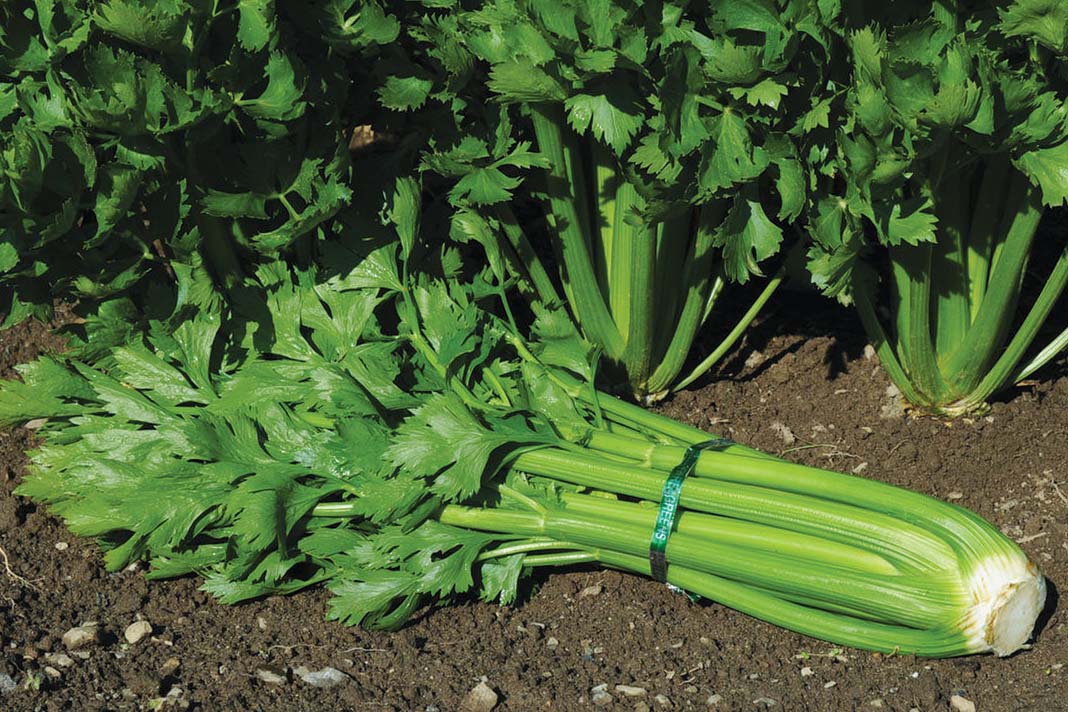 ХРЕН
Хрен обыкнове́нный, или Хрен дереве́нский (лат. Armorácia rusticána) — многолетнее травянистоерастение, вид рода Хрен (Armoracia) семейства Капустные. Корень толстый, мясистый. Стебель прямой, ветвистый, высотой 50—150 см.
подробнее
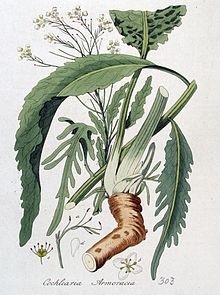 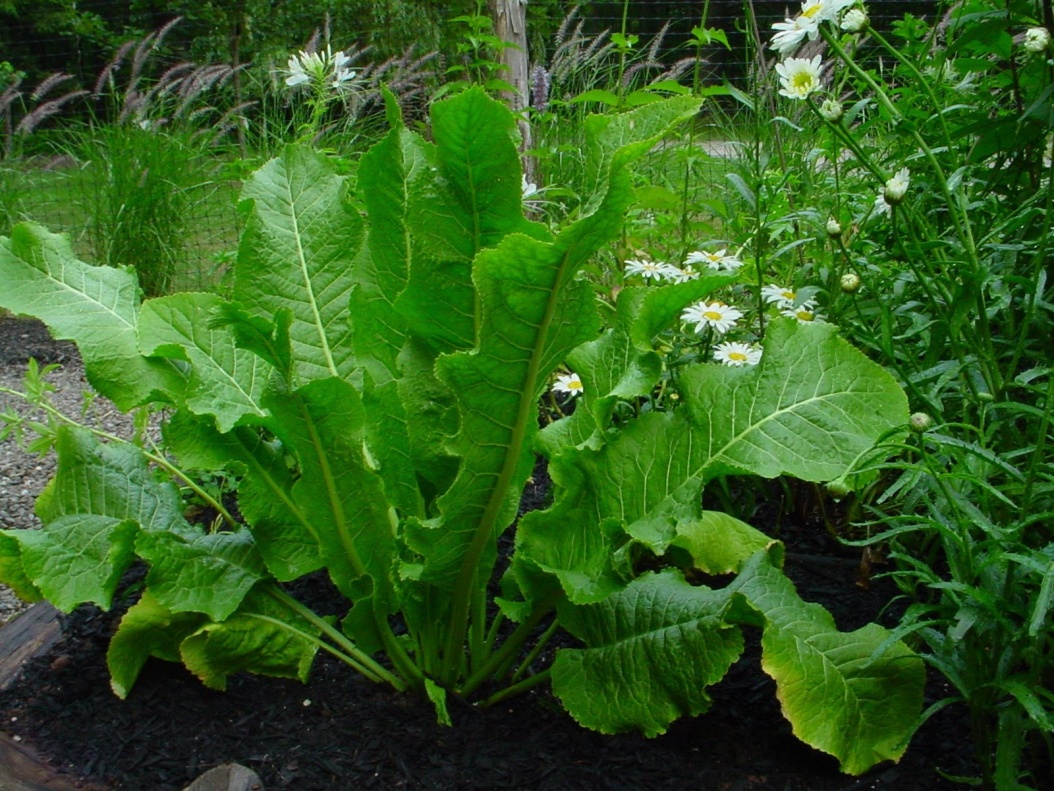 УКРОП
Укро́п (лат. Anéthum) — монотипный род короткоживущих однолетних травянистых растений семейства Зонтичные.  Единственный вид — Укроп паху́чий, или Укроп огоро́дный. Растение с сильным пряным запахом.
подробнее
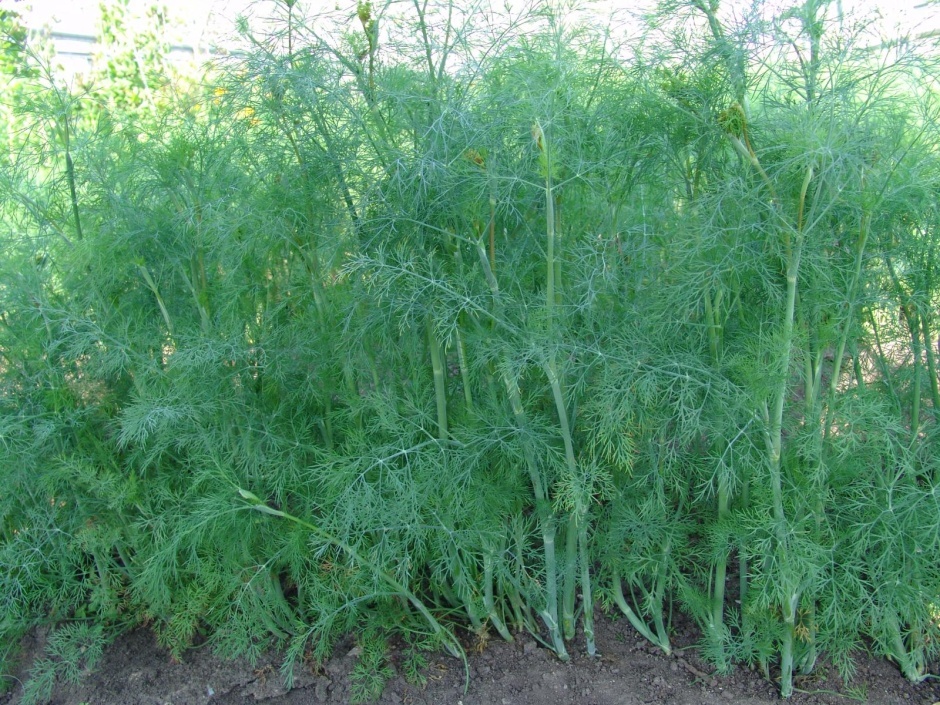 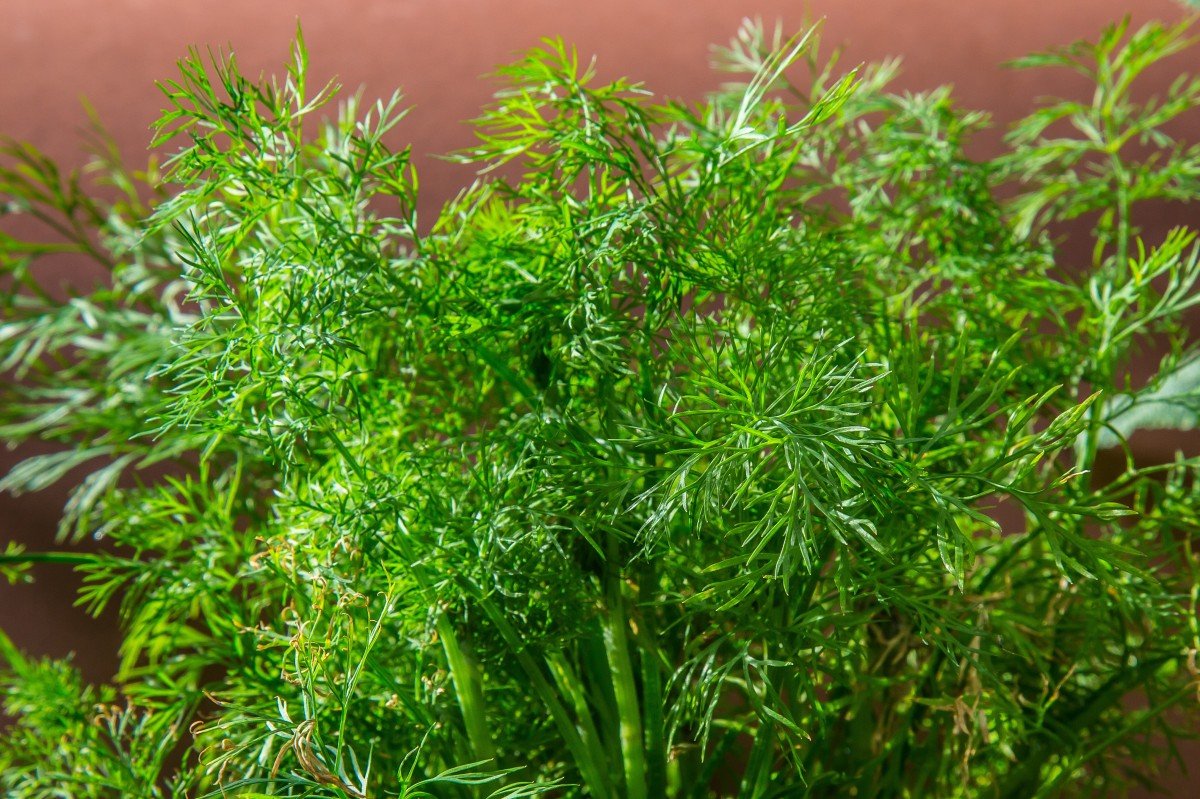 ПЕТРУШКА
Петру́шка кудря́вая, или курча́вая (лат. Petroselinum crispum), — наиболее известный вид рода Петрушка(Petroselinum) семейства Зонтичные. Двулетнее растение высотой 30—100 см с веретеновидным утолщенным корнем.
подробнее
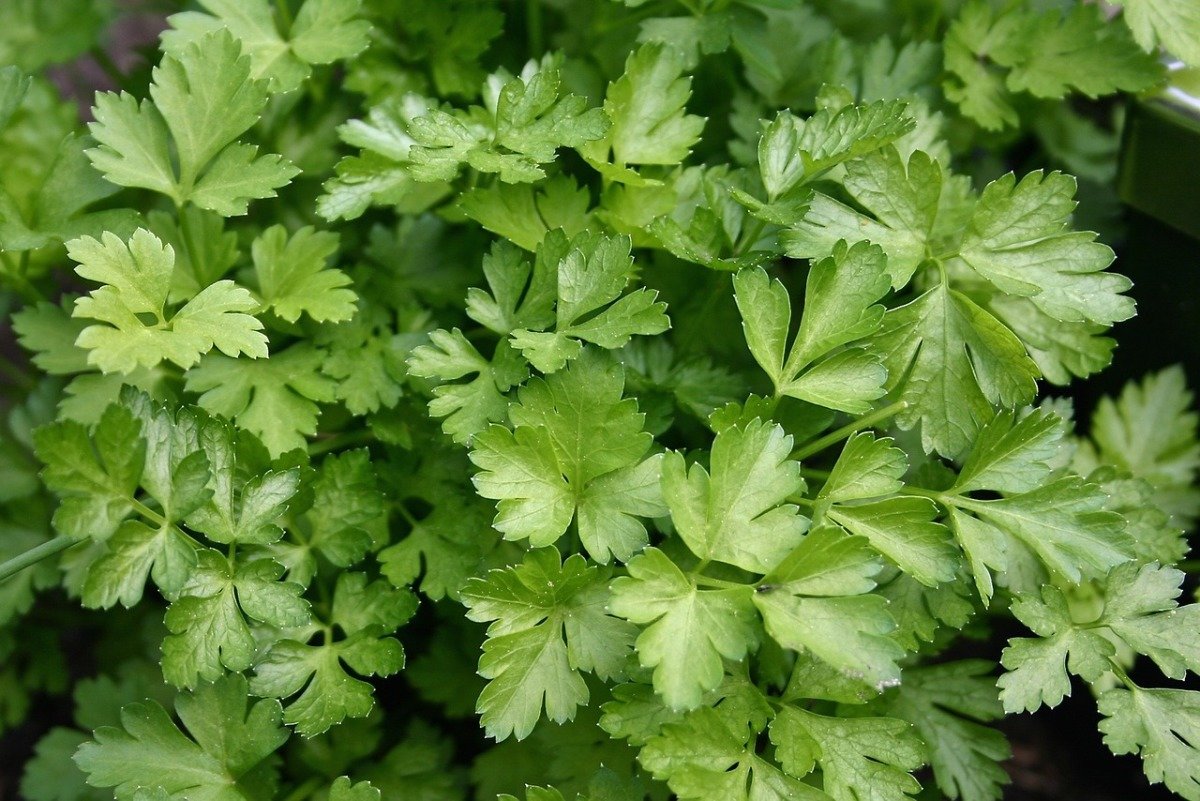 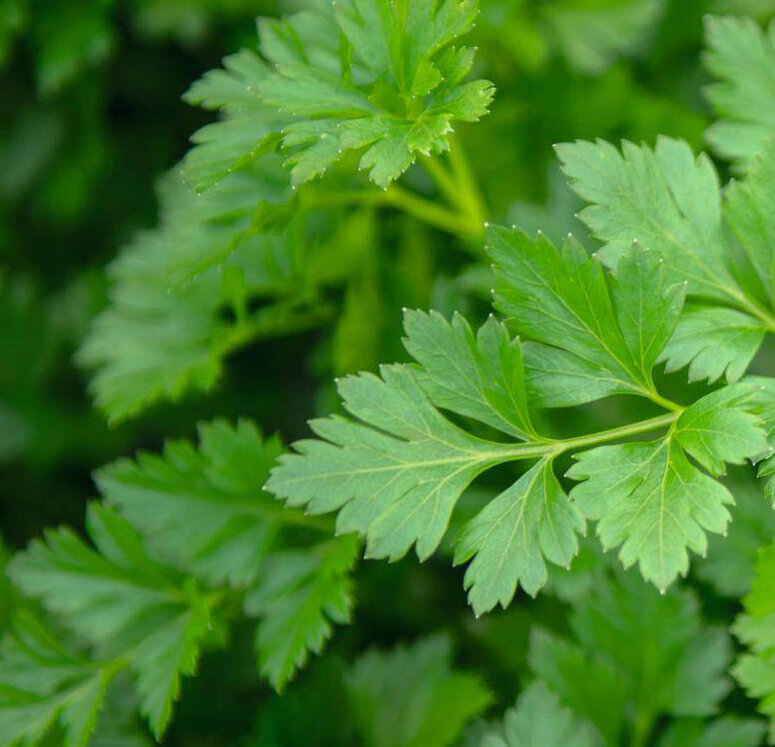